RCS for Multi-MW Facility at Fermilab
Jeffrey Eldred
APT Seminar	
March 26th 2019
2
Disclaimers & Preambles
This talk expresses what is primarily my own perspective on future intensity upgrades at Fermilab.

This is an LDRD-funded design study:
“A comprehensive investigation…rapid cycling synchrotron for high-intensity beams”

Parametric study

 - Trace the impact of RCS design parameters.

 - Scenarios should be as realistic as possible.

 - Strategic questions that should be answered.

 - Other perspectives are welcome input.
2
3/25/2019
Jeffrey Eldred | RCS for Multi-MW Facility at Fermilab
3
Beam Power and Detector Size
DUNE Interim Design Report calls for 2.4 MW by 2032.
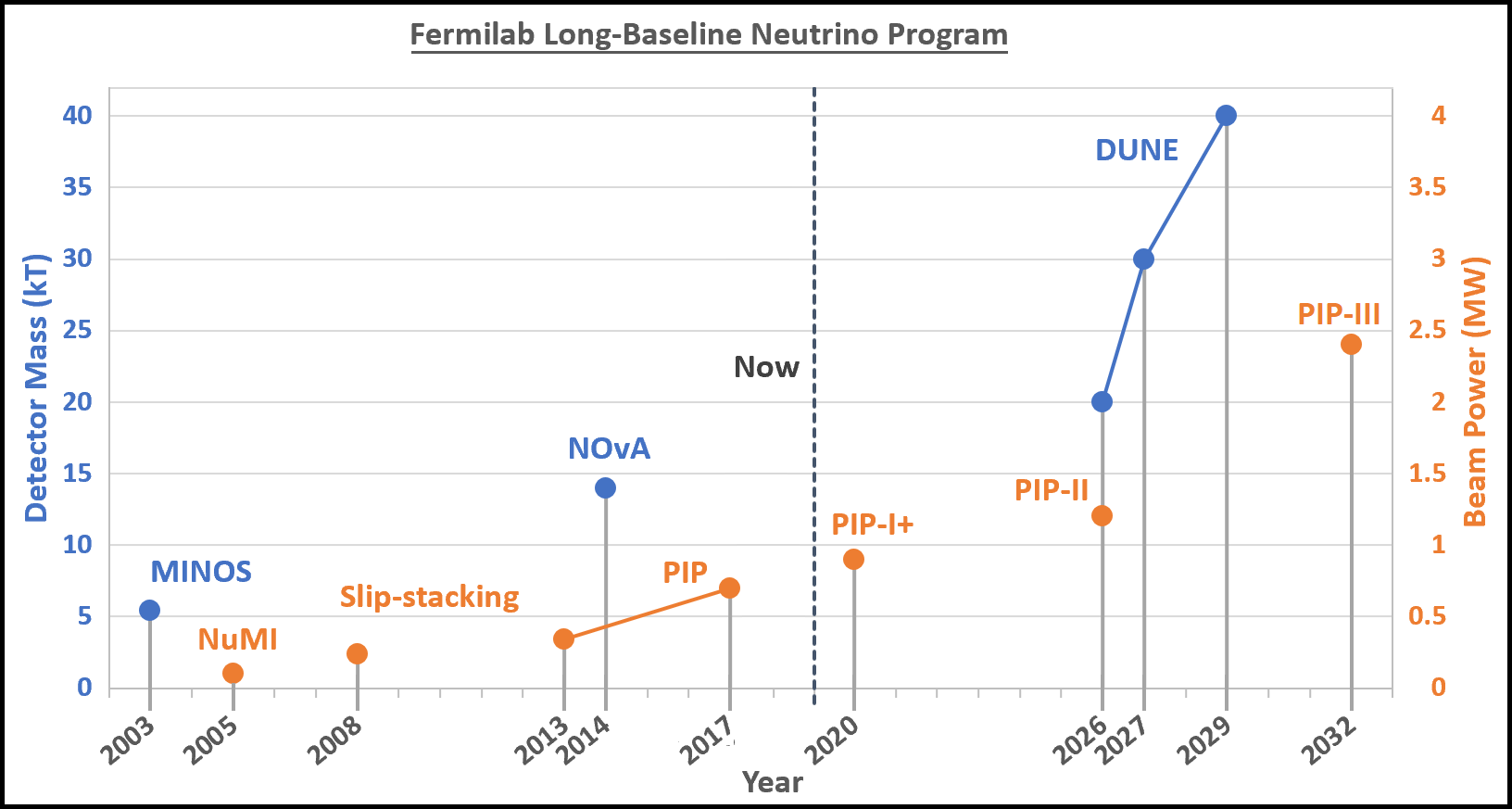 3
3/25/2019
Jeffrey Eldred | RCS for Multi-MW Facility at Fermilab
4
4
“ PIP-III ” : Replace Booster with RCS and/or Linac
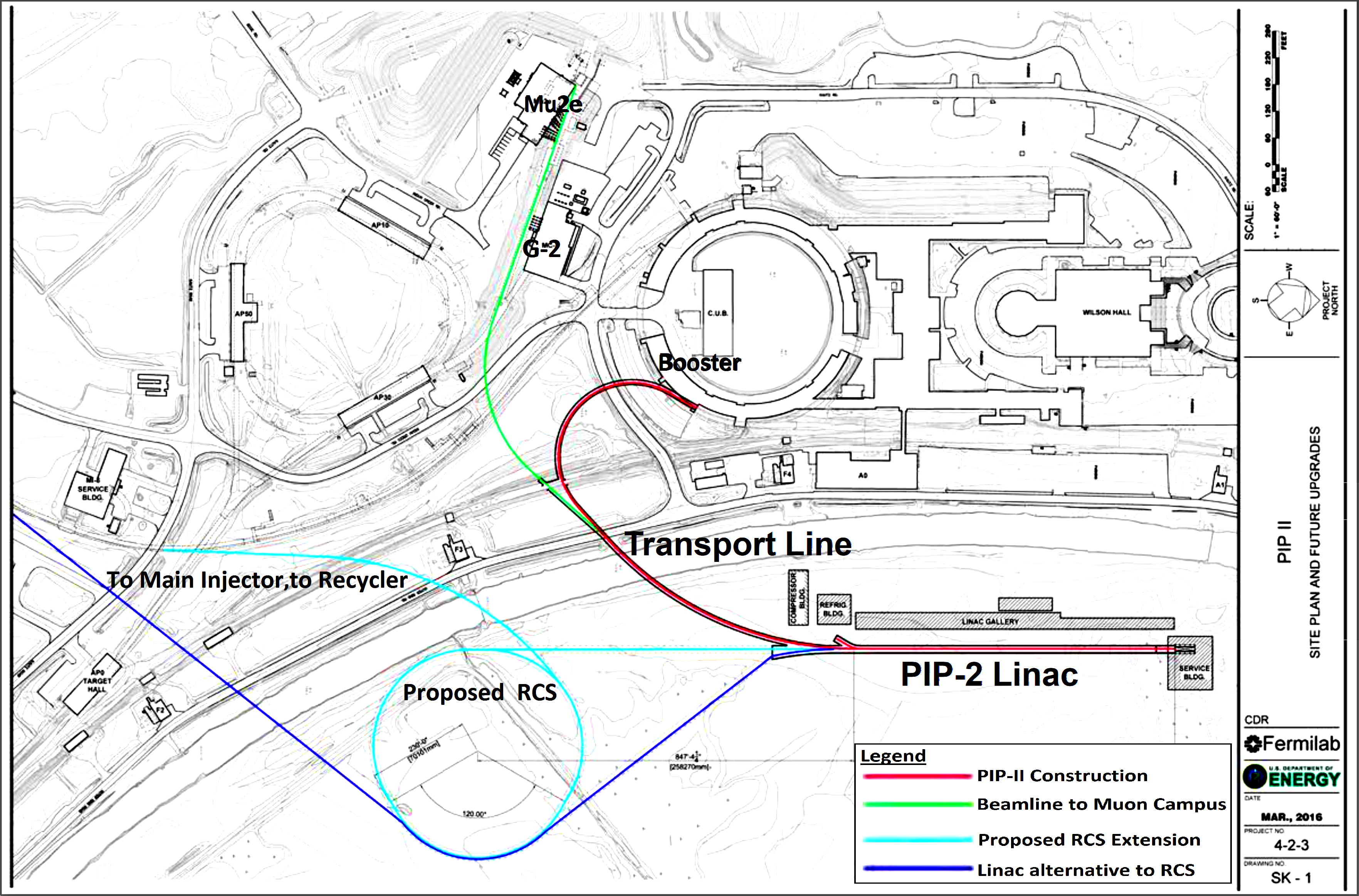 (Linac and RCS not to scale)
4
3/25/2019
Jeffrey Eldred | RCS for Multi-MW Facility at Fermilab
5
Limits on Booster at 13e12 protons (or more!)
Some Known Challenges:

Impedance effects from dipole laminations.
Transition-Crossing.
Booster magnets.

Proton Driver Study, 2003 and Project X, 2010:
	Both propose multi-MW beam-power in Main Injector by 	circumventing Booster with an RCS and/or linac.
5
3/25/2019
Jeffrey Eldred | RCS for Multi-MW Facility at Fermilab
6
Design Strategies for 2+ MW
Project X ICD-1:
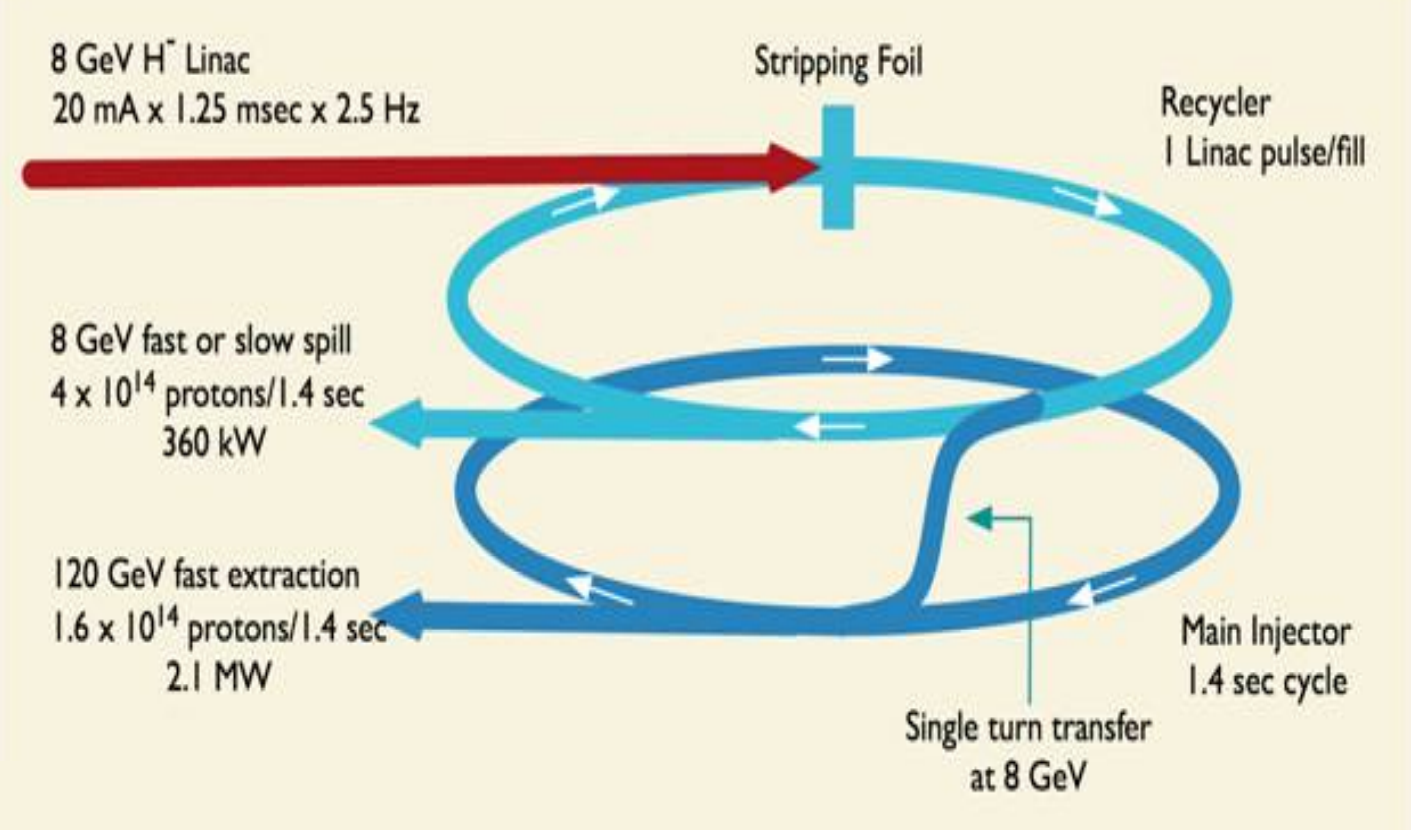 6
3/25/2019
Jeffrey Eldred | RCS for Multi-MW Facility at Fermilab
7
Design Strategies for 2+ MW
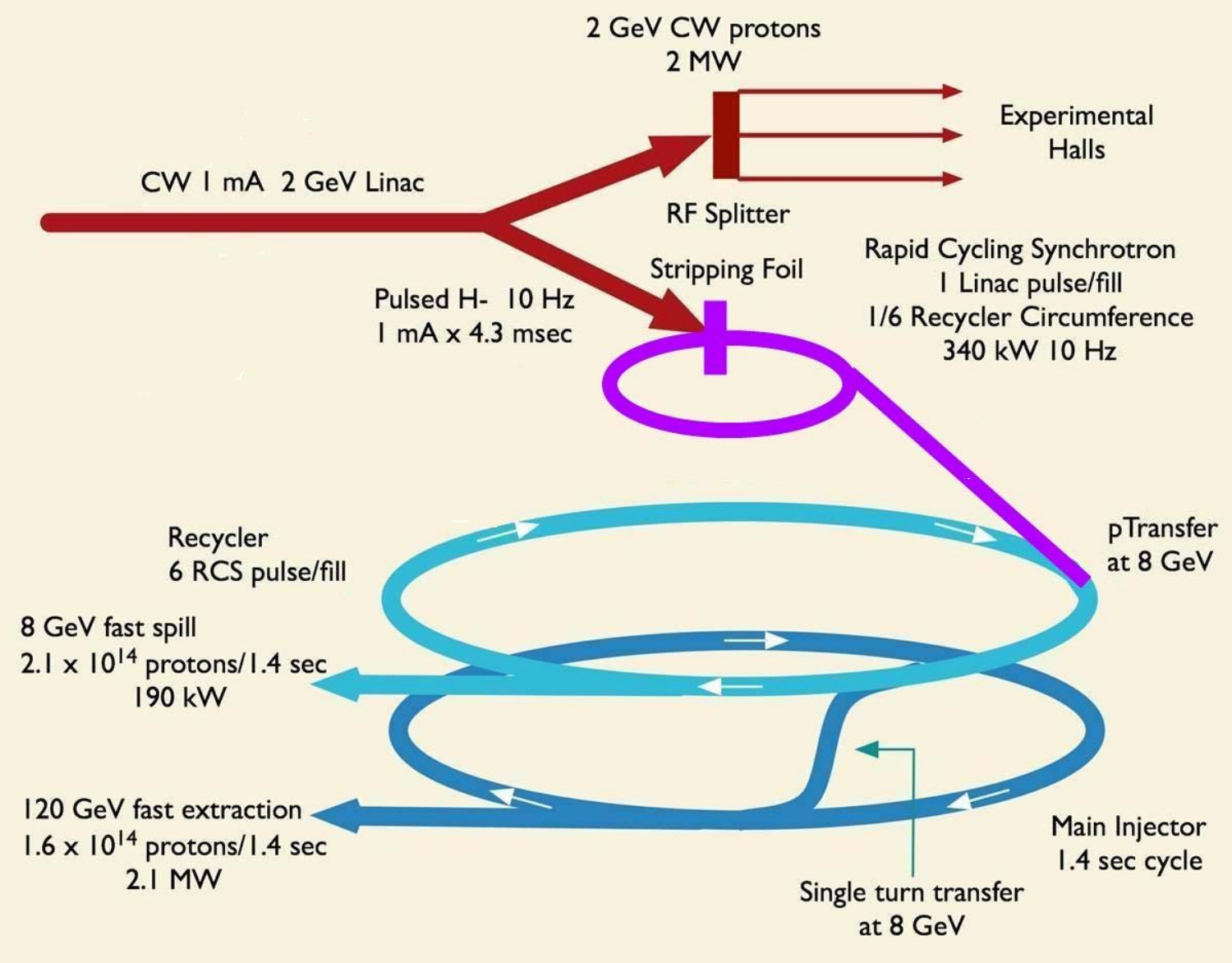 Project X ICD-2:
7
3/25/2019
Jeffrey Eldred | RCS for Multi-MW Facility at Fermilab
8
Parametric Design Study
Start with PIP-II era proton facility.

Options to 2.4 MW MI with RCS-based staged upgrade.

Options to achieve 2.4 MW MI with just “RCS Stage”.

Fully Realizable Scenarios
8
3/26/2019
Jeffrey Eldred | RCS for Multi-MW Facility at Fermilab
9
Parametric Design Study
Start with PIP-II era proton facility.

Options to 2.4 MW MI with RCS-based staged upgrade.
 1) RCS + 2 GeV Linac
 2) RCS + 0.7 s Main Injector ramp
 3) RCS

Options to achieve 2.4 MW MI with just “RCS Stage”.

Fully Realizable Scenarios
9
3/26/2019
Jeffrey Eldred | RCS for Multi-MW Facility at Fermilab
10
Parametric Design Study
Start with PIP-II era proton facility.

Options to 2.4 MW MI with RCS-based staged upgrade.

Options to achieve 2.4 MW MI with just “RCS Stage”.
 2) RCS with exceptional intensity (IOTA?)
 1) RCS with slip-stacking in the Main Injector

   - Linac energy limited to 1 GeV.
   - Main Injector ramp time 1.2 s

Fully Realizable Scenarios
 - Use demonstrated accelerator technology.
 - Vision for future upgrades to 4.8 MW.
10
3/26/2019
Jeffrey Eldred | RCS for Multi-MW Facility at Fermilab
11
Parametric Design Study
Start with PIP-II era proton facility.

Options to 2.4 MW MI with RCS-based staged upgrade.

Options to achieve 2.4 MW MI with just “RCS Stage”.

Fully Realizable Scenarios

Outlook
 - Achieving 2.4 MW during “RCS stage” looks like a real possibility.
 - RCS open many routes to a 3-5 MW future in Main Injector.
 - Raising the RCS extraction energy is a good investment.
 - Slip-stacking in Main Injector is a tempting option.
11
3/26/2019
Jeffrey Eldred | RCS for Multi-MW Facility at Fermilab
12
Other RCS Options to get to 2.4 MW
“RCS Stage” Scenarios for 2.4 MW:
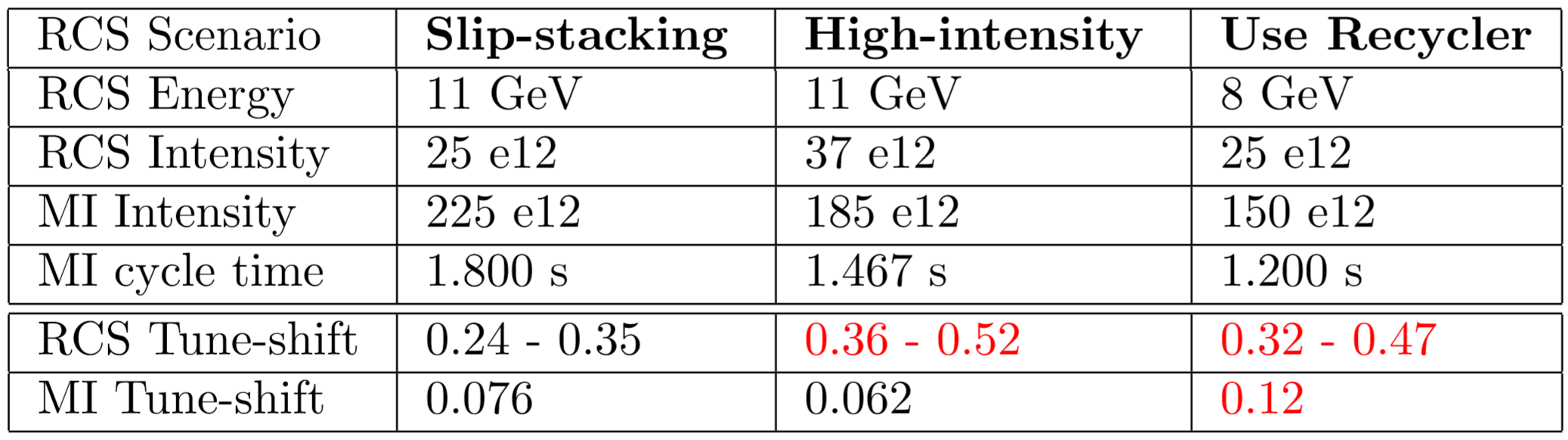 (Boxcar stacking at 25e12 -> 2 MW)
12
3/26/2019
Jeffrey Eldred | RCS for Multi-MW Facility at Fermilab
13
Other RCS Options to get to 2.4 MW
“RCS Stage” Scenarios for 2.4 MW:
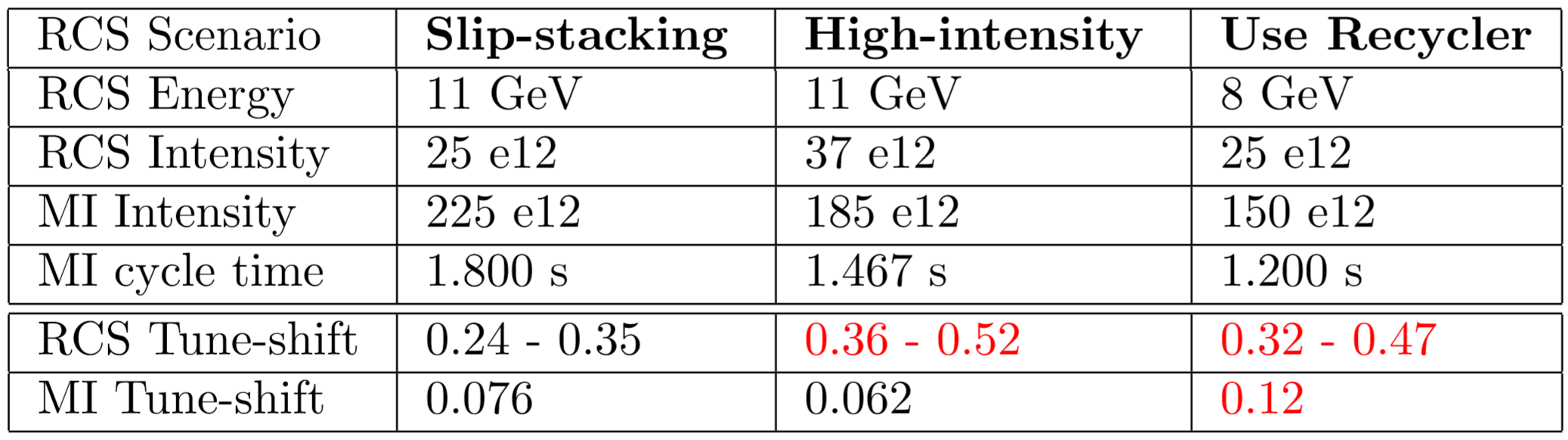 “RCS Stage 2” Scenarios for 2.4 MW:
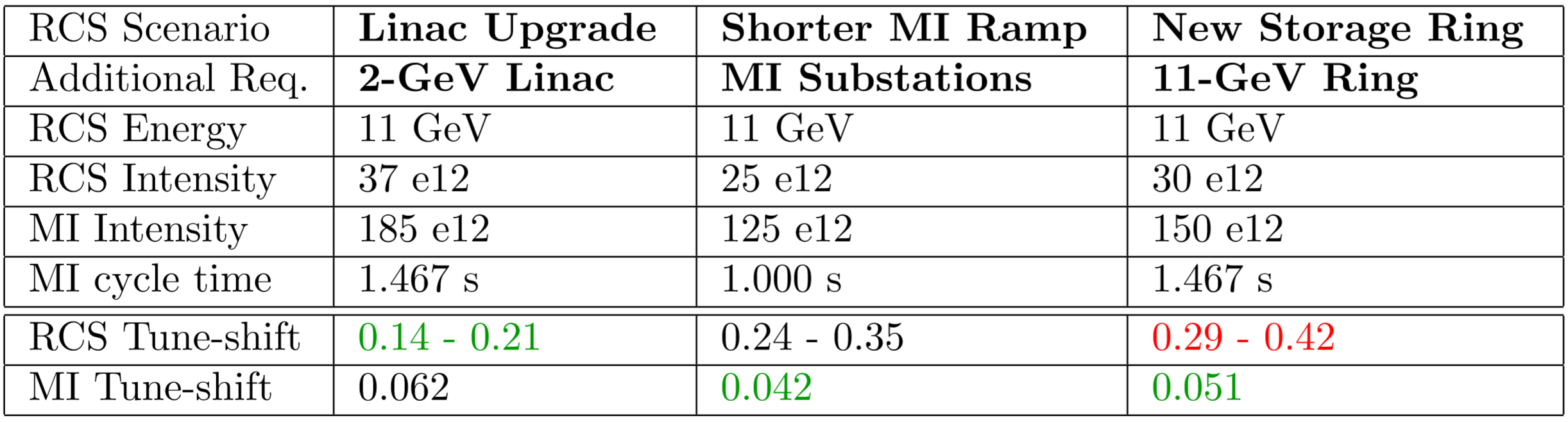 13
3/25/2019
Jeffrey Eldred | RCS for Multi-MW Facility at Fermilab
14
Other RCS Options to get to 2.4 MW
“RCS Stage” Scenarios for 2.4 MW:
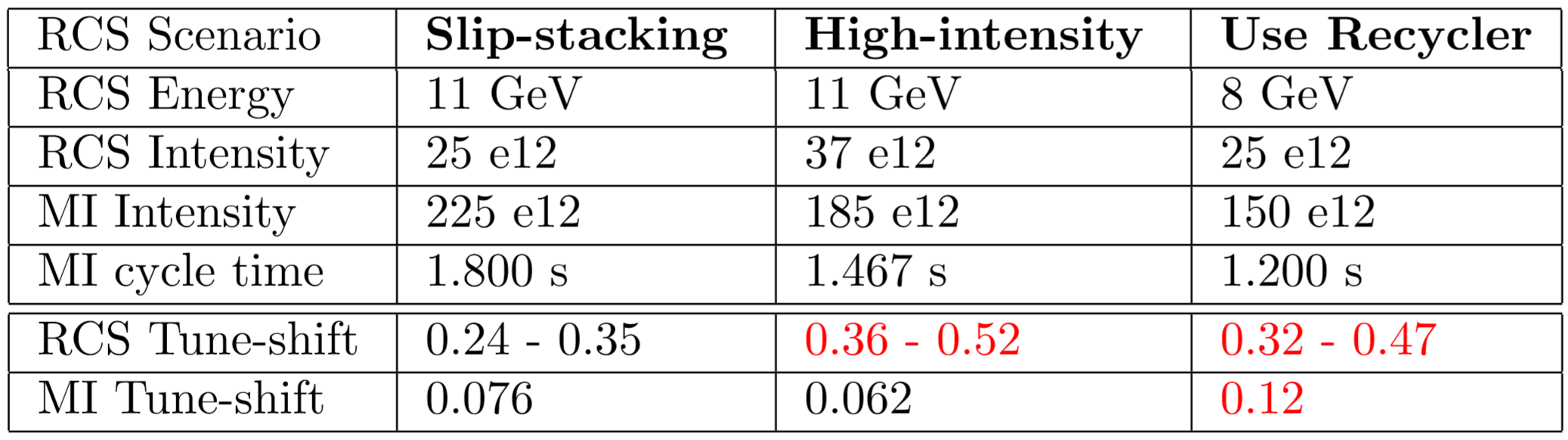 “RCS Stage 2” Scenarios for 2.4 MW:
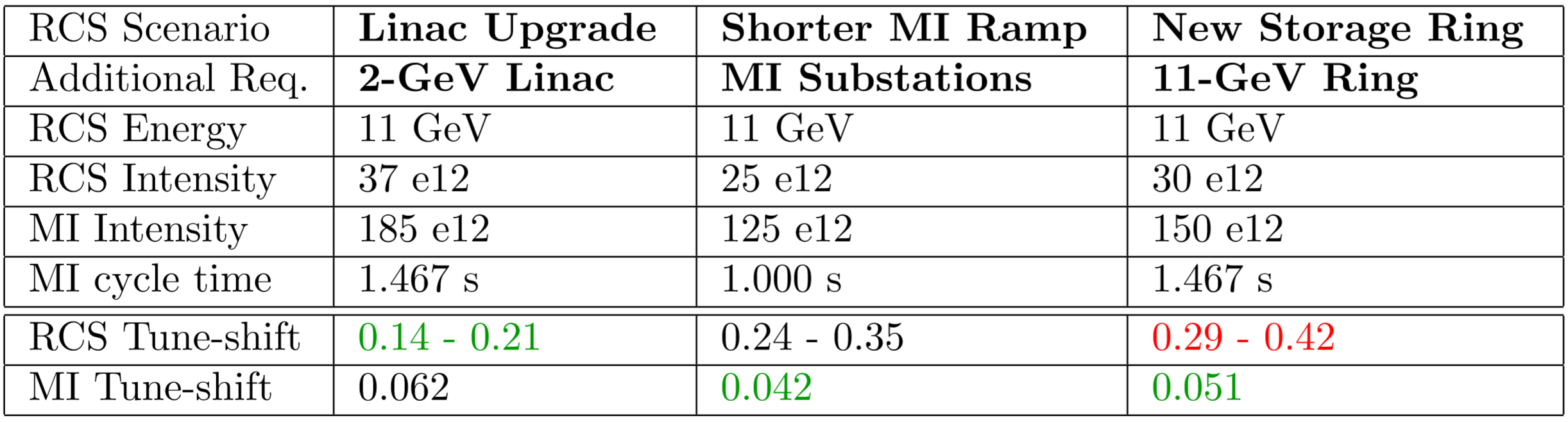 14
3/26/2019
Jeffrey Eldred | RCS for Multi-MW Facility at Fermilab
15
Space-charge Limited Rings?
For high-power rings, I think about the space-charge limits.

First, we are talking about a lot of charge. This part is unavoidable.

After PIP-II, we will be doing painted injection. Which means emittance can be varied. We can shrink the beam until we encounter a space-charge limit.

“Space-charge tune-shift” can be used as a generic proxy for intensity of space-charge forces.

I will discuss other important loss mechanisms and intensity limits.
15
3/26/2019
Jeffrey Eldred | RCS for Multi-MW Facility at Fermilab
16
Parameter Table for Proposed Rings
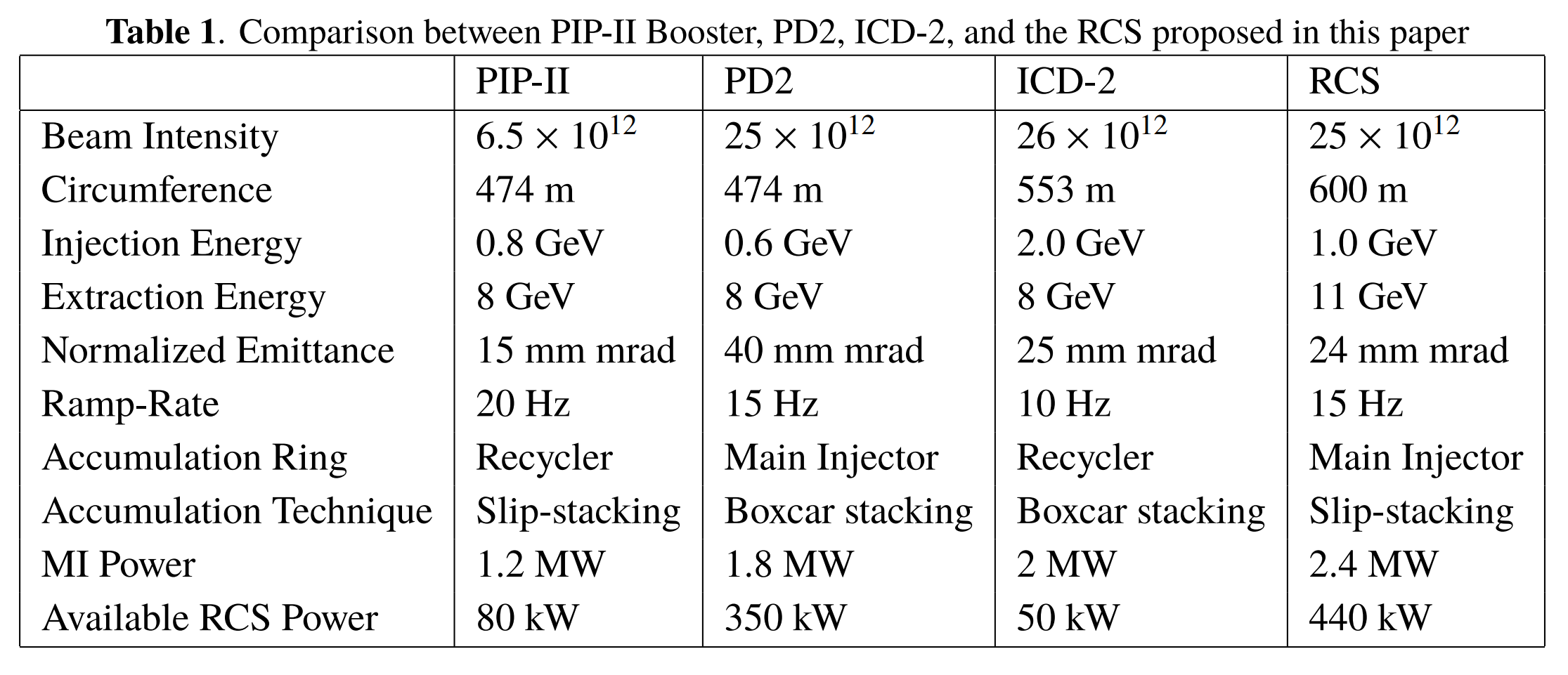 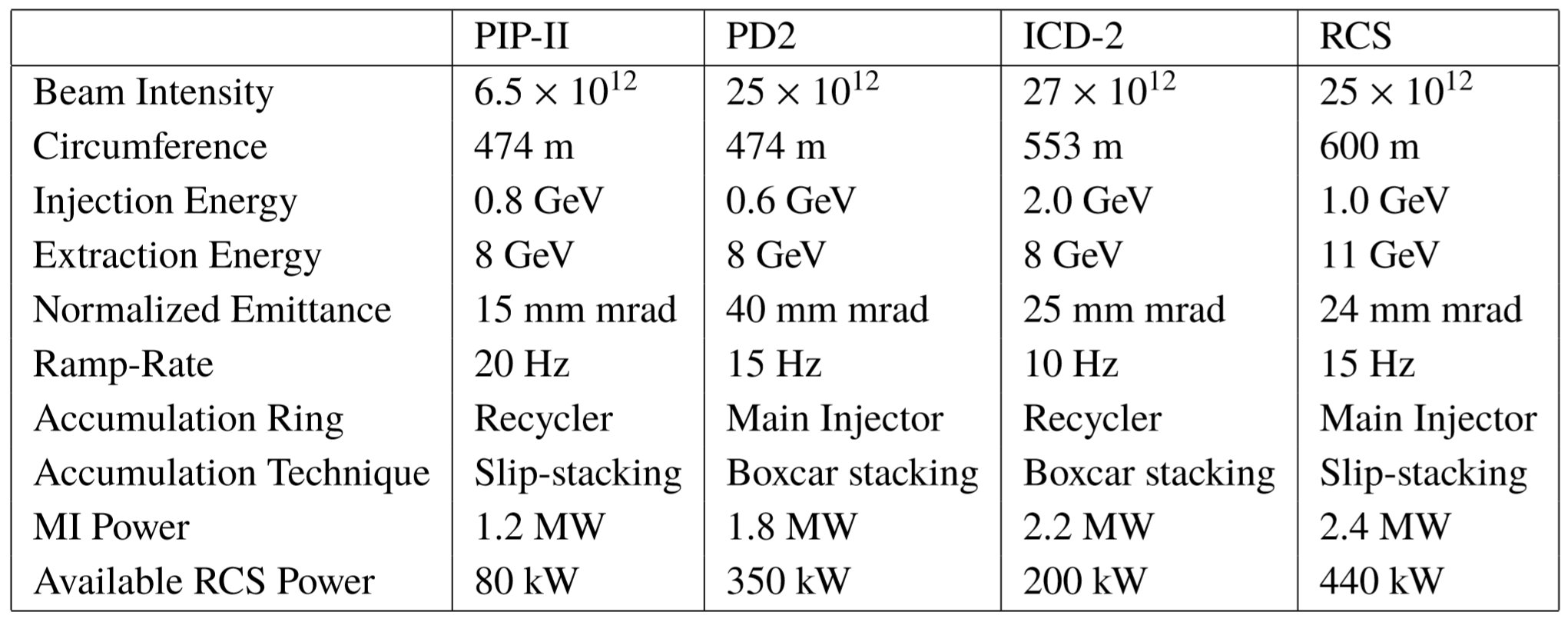 16
3/25/2019
Jeffrey Eldred | RCS for Multi-MW Facility at Fermilab
17
ICD-2 Ring vs. MI SS RCS – Pros and Cons
2.4 MW Beam Power for DUNE
	- slip-stacking

Less stress on Main Injector
	- higher RCS energy  smaller emittance, less space-charge
	
Larger RCS Laslett Tune-shift
	- aggressive collimation  following J-PARC precedent
	- higher superperiodicity  smaller tune-shift per period

440 kW Available RCS Power at 11 GeV
	- Is this something experiments can use?
	- Using Accumulator/Recycler, ~50 kW 8-GeV slow-extraction

Overall technical design still needs more review.
17
3/25/2019
Jeffrey Eldred | RCS for Multi-MW Facility at Fermilab
18
18
Slip-Stacking, 
Circumference,
& Energy
18
3/25/2019
Jeffrey Eldred | RCS for Multi-MW Facility at Fermilab
19
Slip-stacking Accumulation
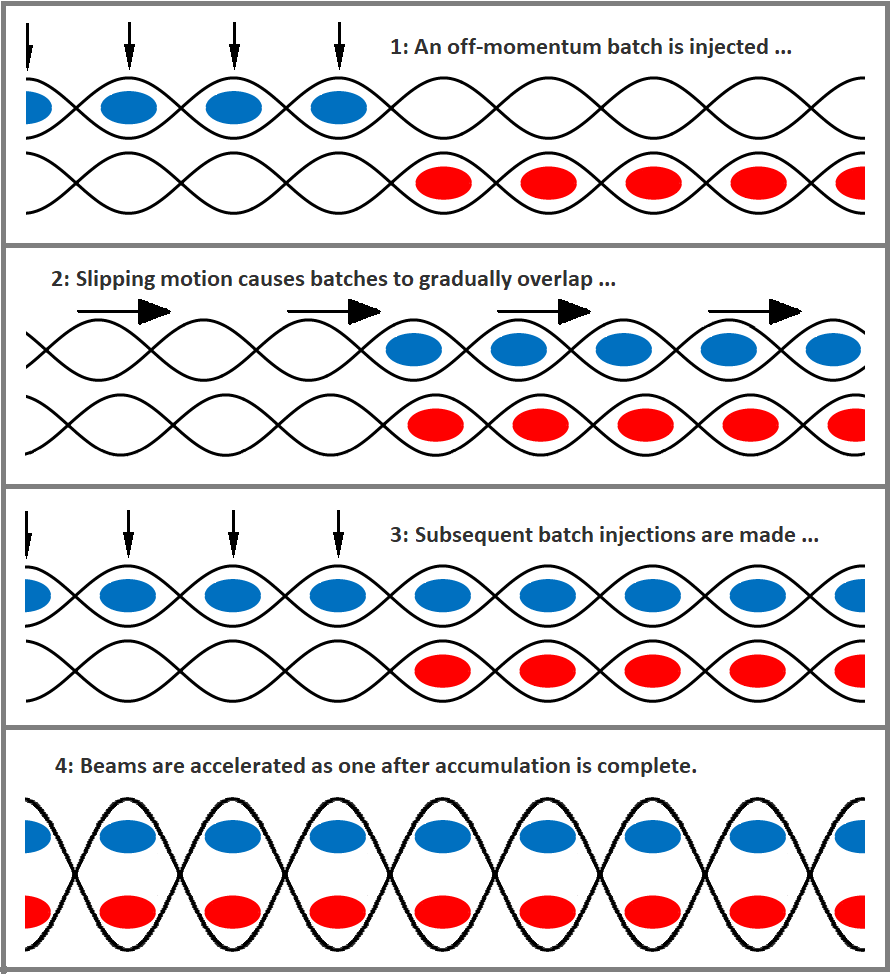 RF frequency separation:
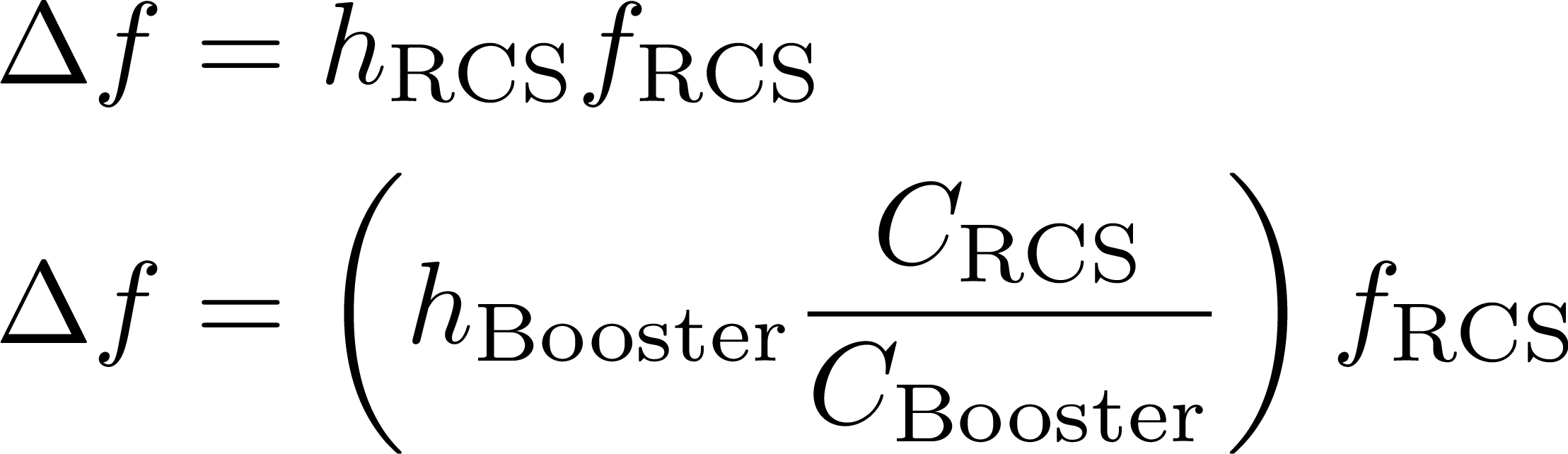 Momentum separation:
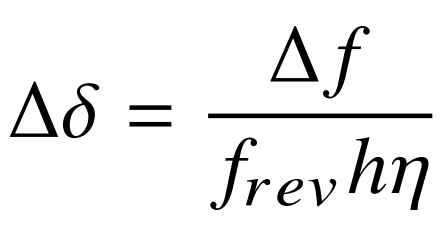 19
3/25/2019
Jeffrey Eldred | RCS for Multi-MW Facility at Fermilab
20
Slip-stacking Frequencies
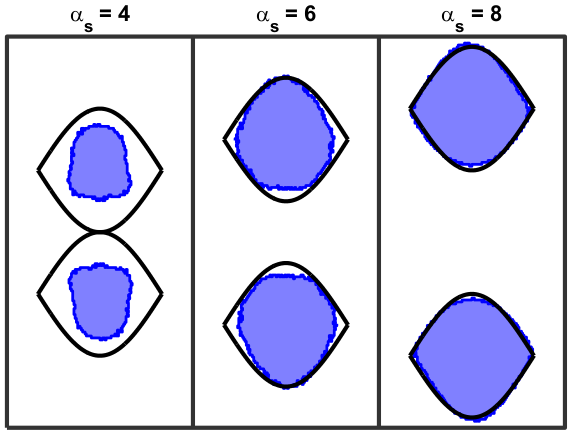 Δf > ~750 Hz
for longitudinal stability

Δf < ~1680 Hz
for PIP-II momentum span

For ~600 m RCS
7 Hz < fRCS < 15 Hz
Eldred, Zwaska PRAB 2016
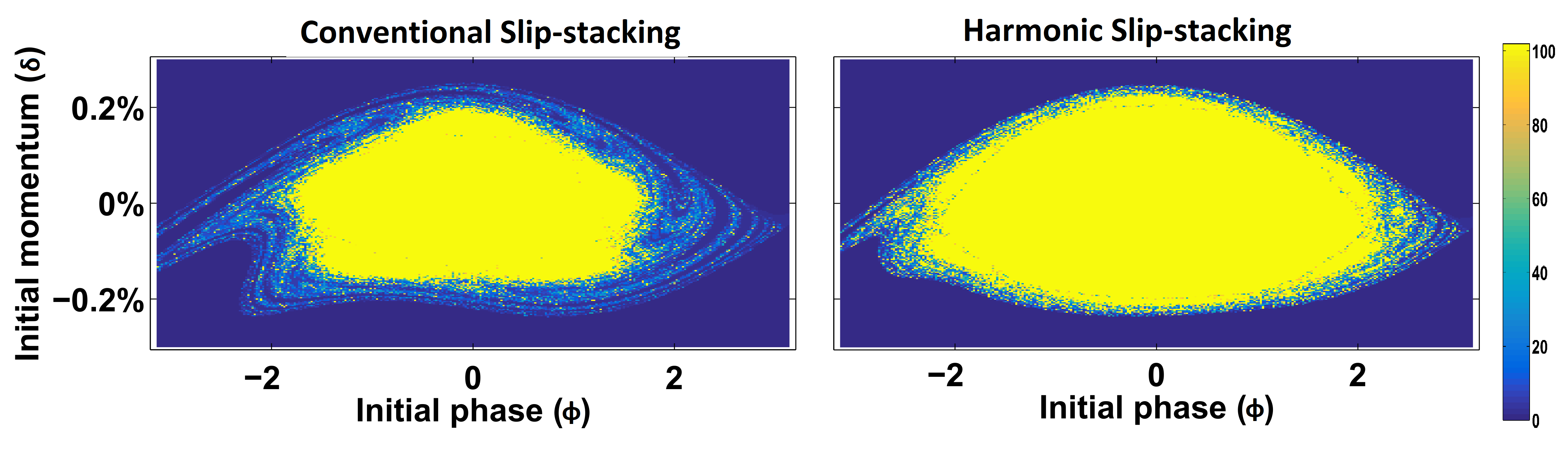 20
3/25/2019
Jeffrey Eldred | RCS for Multi-MW Facility at Fermilab
21
Slip-stacking & RCS Circumference
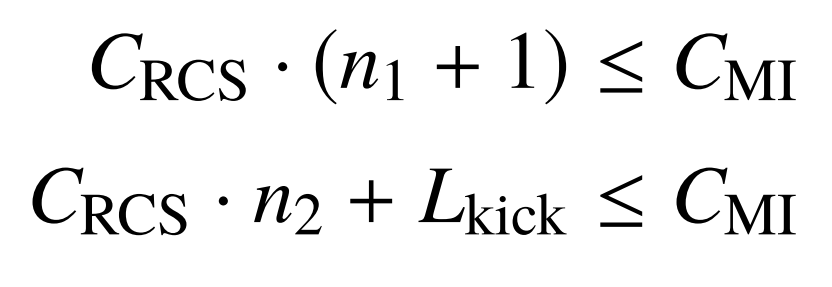 Lkick ~ 300 m or 1μs  
            or 53 buckets
Stacking-Limits:
Even-Batch Slip-stacking:
5
6
7
8
1
1
2
2
3
3
4
4
Batch-gap
used as kicker-gap
Odd-Batch Slip-stacking
5
6
7
8
9
Batch-gap + kicker-gap
21
3/25/2019
Jeffrey Eldred | RCS for Multi-MW Facility at Fermilab
22
Slip-stacking & RCS Circumference
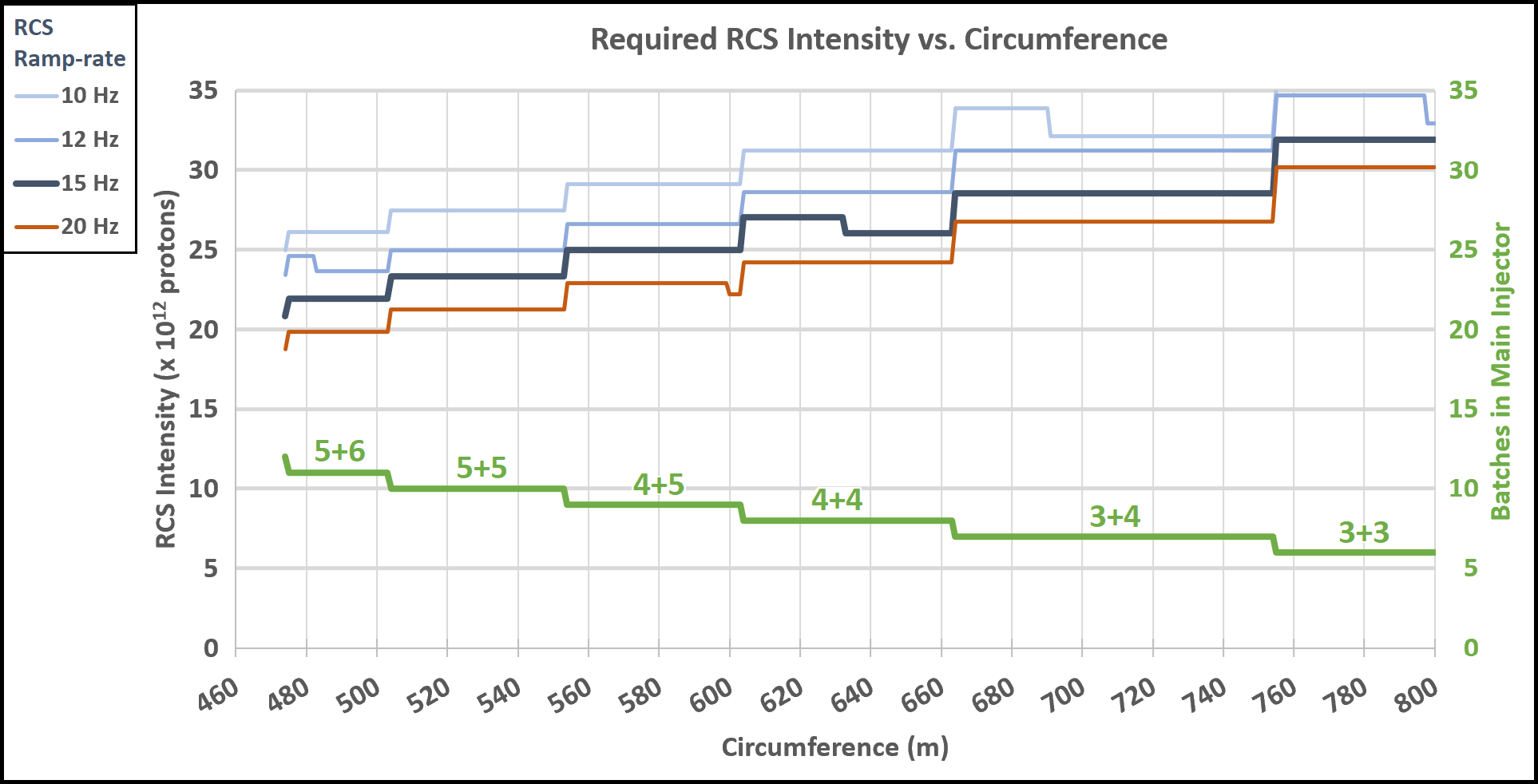 22
3/25/2019
Jeffrey Eldred | RCS for Multi-MW Facility at Fermilab
23
Boxcar Stacking & RCS Circumference
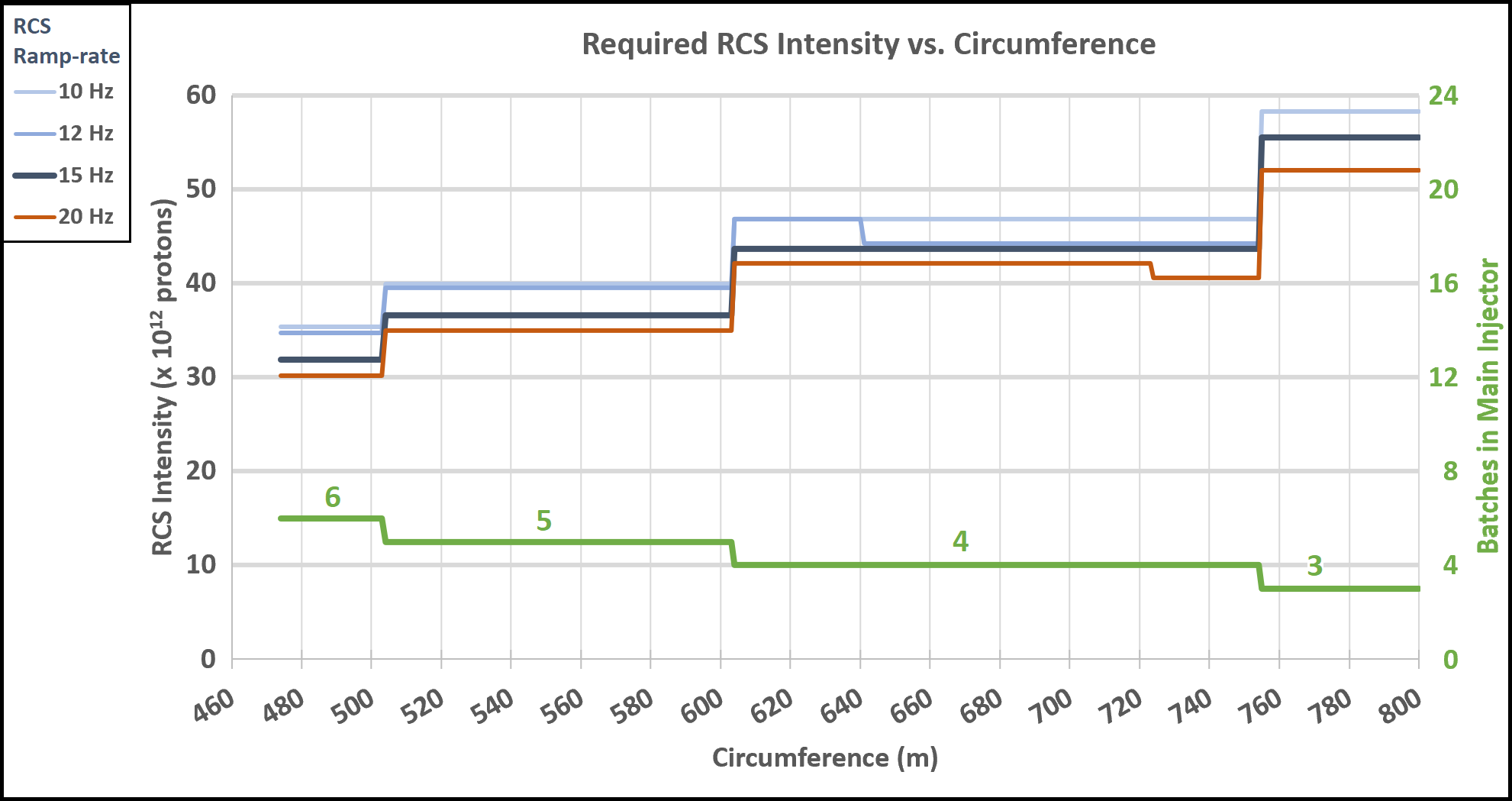 Boxcar Stacking requires ~50% more charge
23
3/25/2019
Jeffrey Eldred | RCS for Multi-MW Facility at Fermilab
24
RCS Circumference & Main Injector Tune-Shift
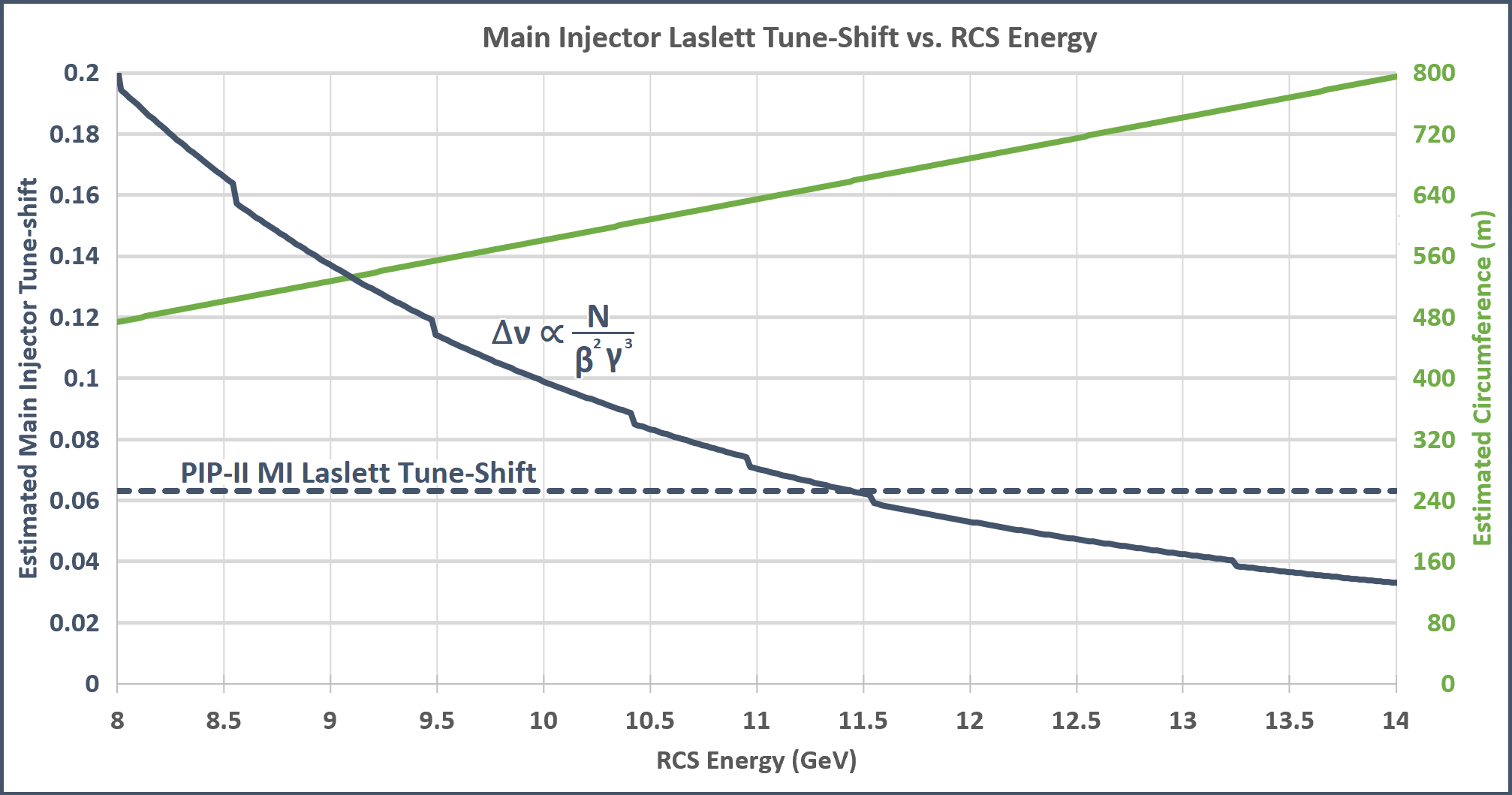 24
3/25/2019
Jeffrey Eldred | RCS for Multi-MW Facility at Fermilab
25
Parameter Table for Efficient Circumferences
Efficient Slip-stacking Circumferences:
(Estimated)
(Estimated)
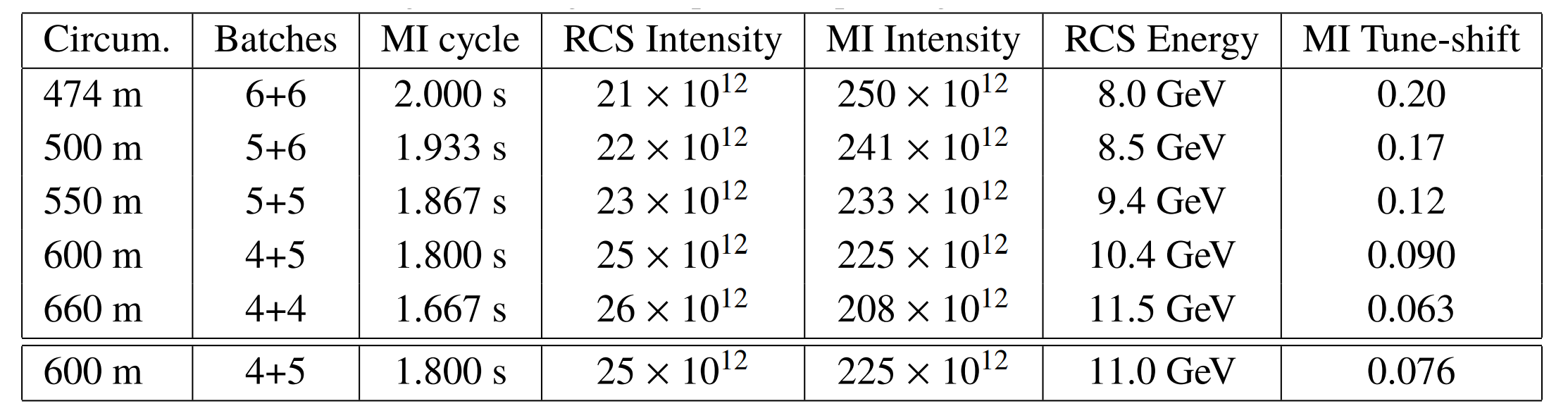 For MI Tune-shift the RCS energy should be ~11 GeV.

Slip-stacking Frequencies:
600m RCS with 15 Hz ramp:  Δf = 1590 Hz 
660m RCS with 15 Hz ramp:  Δf = 1755 Hz
Δδ ≈ 0.6% ≈ PIP-II
25
3/25/2019
Jeffrey Eldred | RCS for Multi-MW Facility at Fermilab
26
Beam Power within 60 GeV to 120 GeV Range
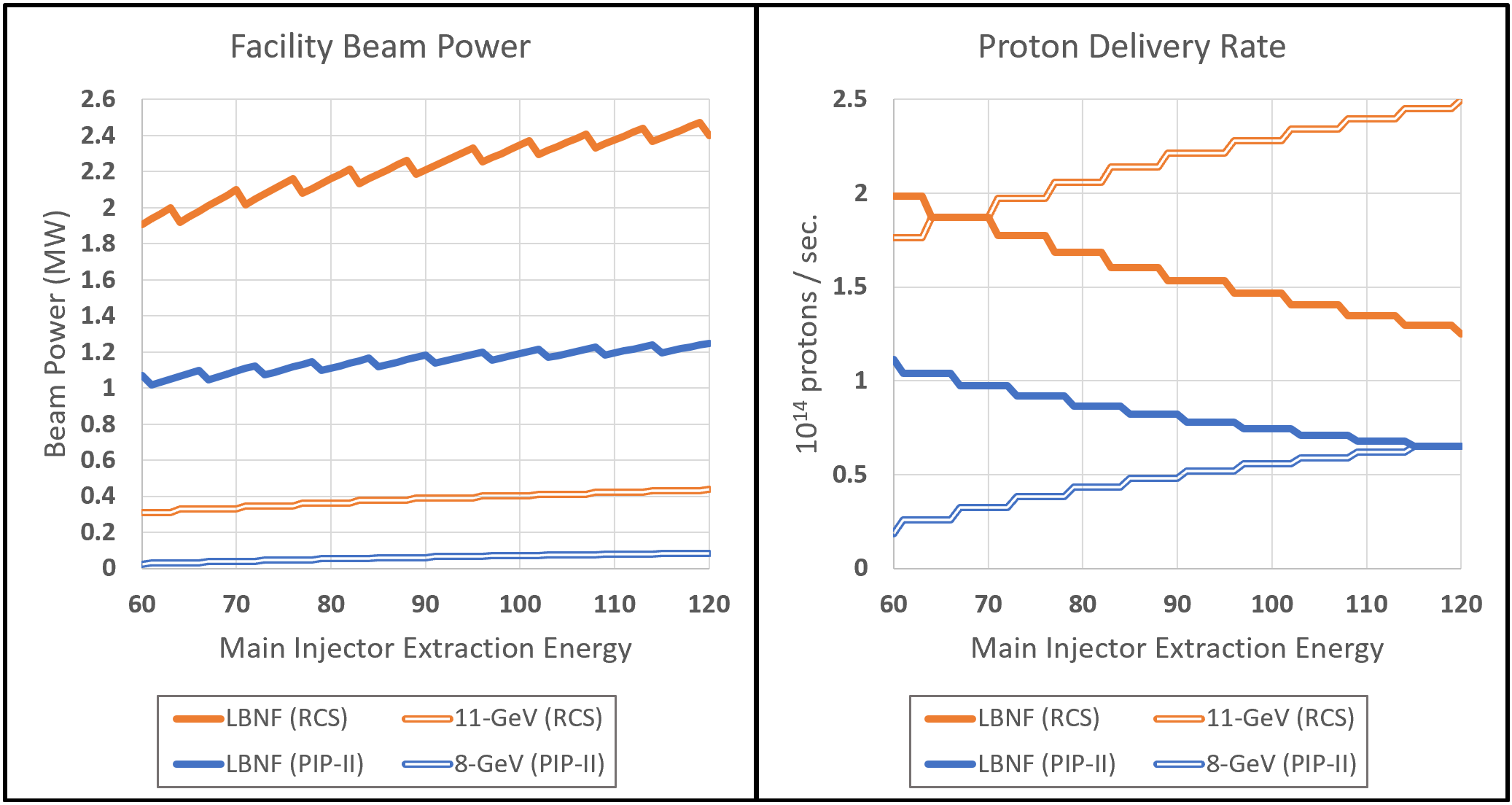 (Assuming Slip-stacking, 11 GeV, 600 m, 15 Hz, 25e12)
26
3/25/2019
Jeffrey Eldred | RCS for Multi-MW Facility at Fermilab
27
27
RCS Design
27
3/25/2019
Jeffrey Eldred | RCS for Multi-MW Facility at Fermilab
28
RCS Laslett Tune-Shift
The J-PARC RCS shows intensity of 83e12 protons, 1 MW extracted beam power, -0.30 tune-shift, 0.1 tune-shift per super-period.
Hotchi et al. PRAB 2017.

Collimators at 3σ aperture of the beam.
Total ring acceptance factor of 1.5 on collimator acceptance.

We can adopt the same strategy at a much smaller aperture.






RCS with -0.35 tune-shift,

-0.044 tune-shift per super-period.
	with 2nd harmonic cavities, ~0.24 tune-shift.
Parameters:
Laslett Tune-shift:
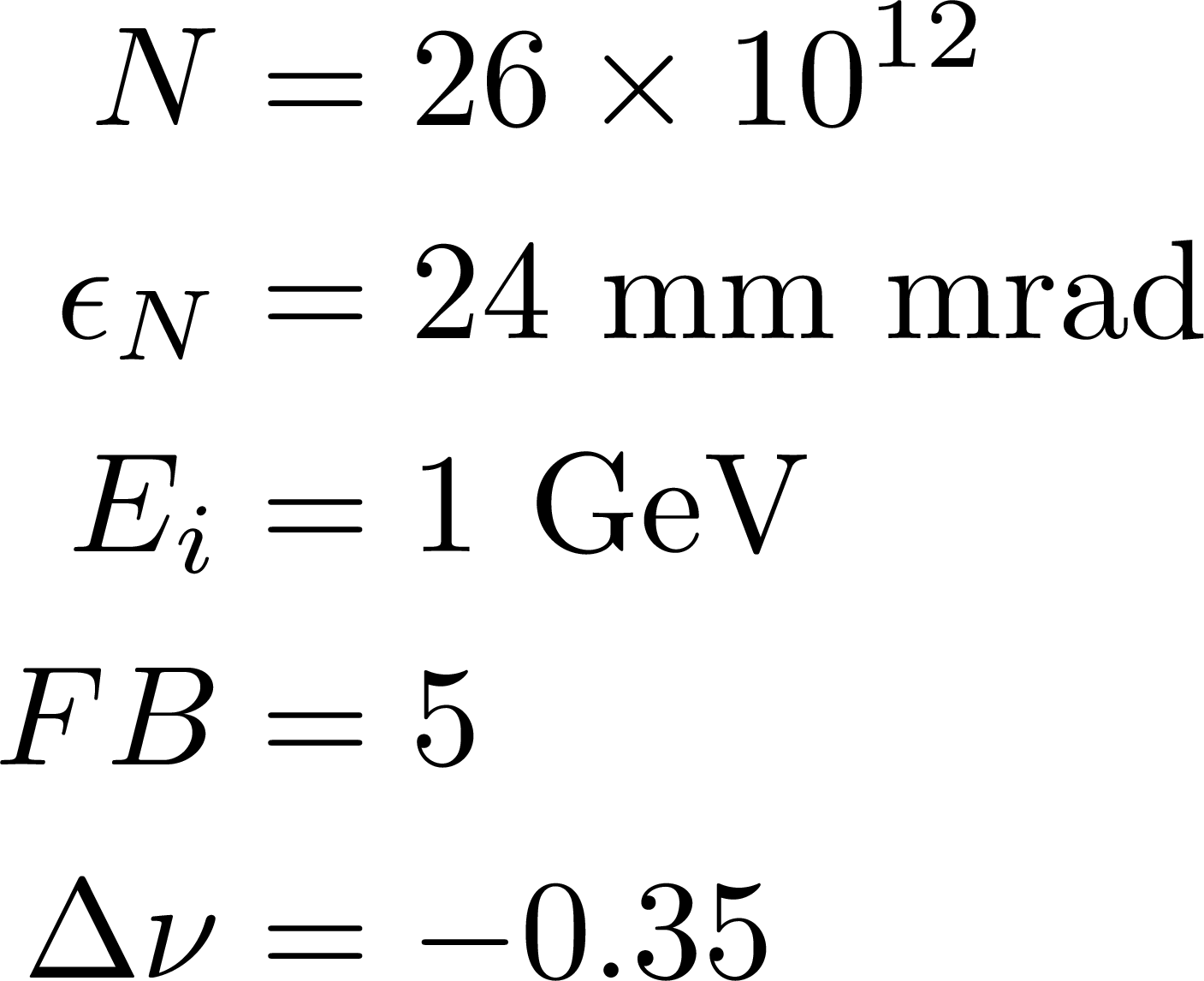 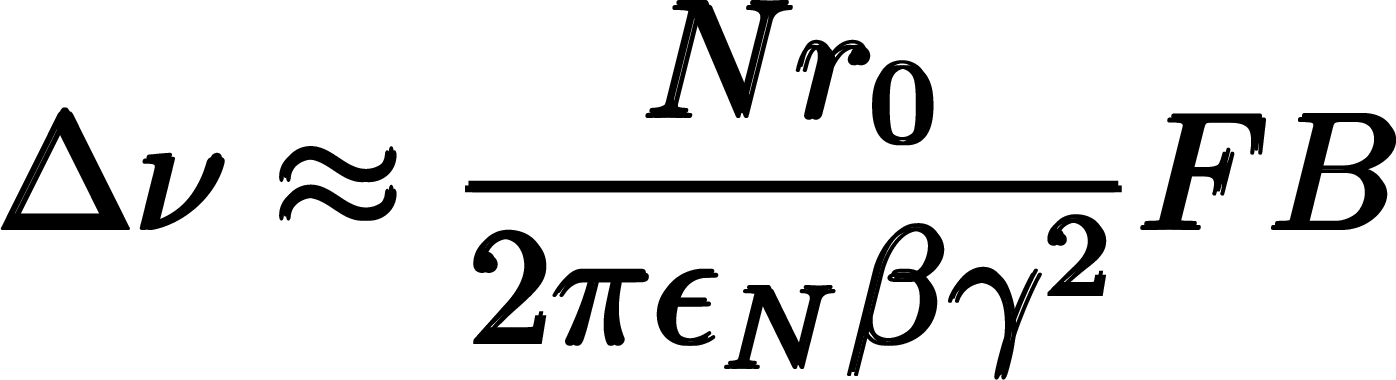 28
3/25/2019
Jeffrey Eldred | RCS for Multi-MW Facility at Fermilab
29
Eddy Currents in Vacuum Chamber
Vacuum chamber radius a: 2.5 cm
Ramp rate: 15 Hz
Peak Dipole Field: 1.2 T

Vacuum chamber heating power by eddy currents




	  1.28mm Steel-316: 108 W/m
	  0.45mm Inconel-625: 33 W/m

Conservative air cooling estimate of convective cooling
heat transfer coefficient 10-3 W/cm2/K

	   1.28mm Steel-316: ΔT = 92 K
	   0.45mm Inconel-625: ΔT = 21 K
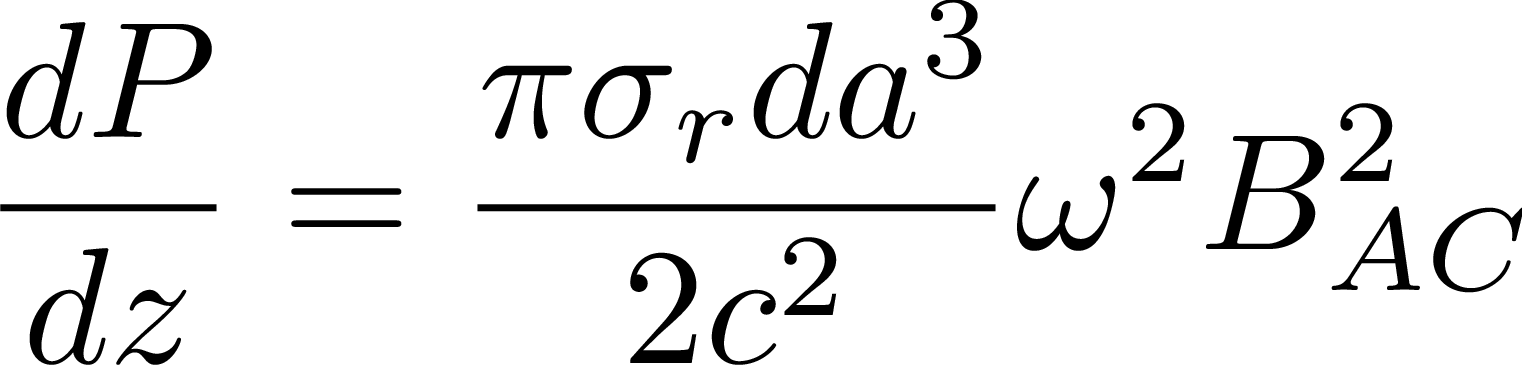 29
3/25/2019
Jeffrey Eldred | RCS for Multi-MW Facility at Fermilab
30
H- Foil Heating
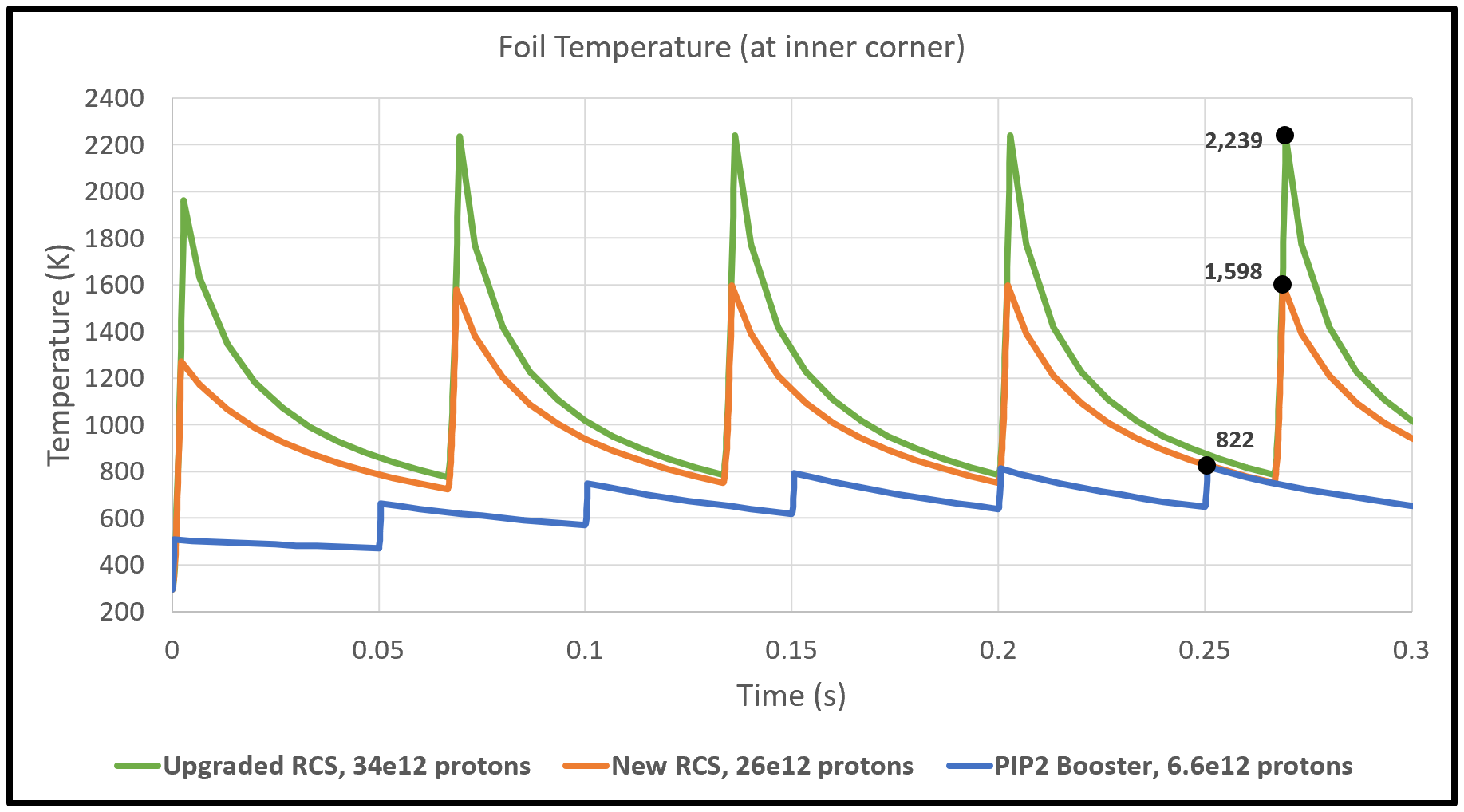 30
3/25/2019
Jeffrey Eldred | RCS for Multi-MW Facility at Fermilab
31
Example Lattice Design
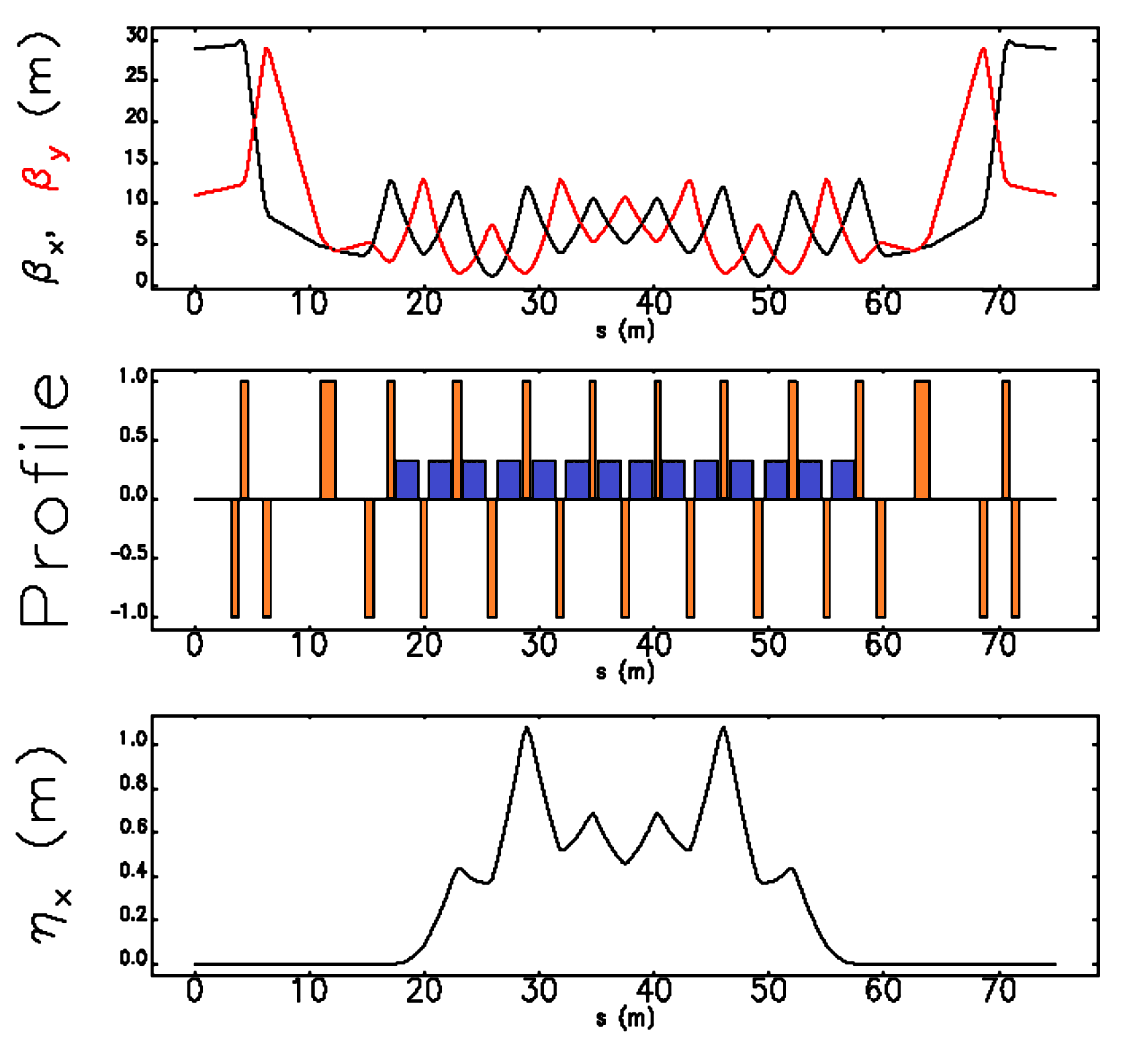 8-fold periodicity.

Small betas to large.

Insertion-free drifts.
6.5 m,  2x4.4m
2x2.4 m,  2x1.3m

Adequate injection with 2π/3 collimation.

Length for RF straights.

γT = 14.3
31
3/25/2019
Jeffrey Eldred | RCS for Multi-MW Facility at Fermilab
32
Coherent Stability
Mitigation of Electron Cloud:

	Avoid combined function magnets.

	Use TiN or a-Carbon beampipe coating.

Transverse Instabilities:

	Much less impedance than current Booster.

	Transverse and longitudinal dampers like Booster.

	No transition crossing.
32
3/25/2019
Jeffrey Eldred | RCS for Multi-MW Facility at Fermilab
33
Main Injector Intensity Upgrade
Reactive power needed to drive RF cavities
For PIP-II we can add new power amplifiers to existing RF cavities.
For 2.4 MW, we need to replace RF cavities and PAs.
Project X RF-cavity design.

γT -Jump for MI Transition Crossing
γT -Jump already planned for PIP-II, could be sufficient.
Bigger jump or smaller longitudinal emittance should be possible.

High-Power Neutrino Target
LBNF target hall rated for 2.4 MW.
At least one design for a 2.3 MW neutrino target already exists.
Target development and active area of R&D.

If Slip-Stacking:
RF cavity beam-loading compensation.
~40kV 2nd-harmonic cavity for reduced longitudinal emittance.
Diode-based transverse dampers.
33
3/25/2019
Jeffrey Eldred | RCS for Multi-MW Facility at Fermilab
34
34
Beyond 2.4 MW
34
3/25/2019
Jeffrey Eldred | RCS for Multi-MW Facility at Fermilab
35
Multi-MW Main Injector
RCS plus some of the following features:

1) 2-GeV Linac 
	- includes linac-based physics program.

2) Slip-stacking
	- does not involve additional construction.

3) Shorter Main Injector Ramp 
	- does not increase MI intensity.

4) New Recycler-like Storage Ring 
	- does not increase MI intensity.

2.4 MW, One of the above (excluding 4)

3.6 MW, Two of the above

4.8 MW, Three of the above (maybe just 1 & 3)
35
3/26/2019
Jeffrey Eldred | RCS for Multi-MW Facility at Fermilab
36
IOTA Technologies
Nonlinear integrable optics:
Provides incredible nonlinear focusing without the usual loss in dynamic aperture. Mitigates halo formation and collective effects.

Electron lens/column:
Directly compensates space-charge effects, R&D underway to determine the best way to implement.

Both technologies tested at IOTA over the next several years.

For robustness of performance?

	Or for upper-bound of performance?
36
3/26/2019
Jeffrey Eldred | RCS for Multi-MW Facility at Fermilab
37
Space-charge Simulation of iRCS
Beam injected with 20% mismatch
Laslett tune-shift of 0.4, corresponding to 32e12 protons.
Beam stable 5000 revolutions, halo strongly suppressed.
Eldred,
Valishev
IPAC 2018
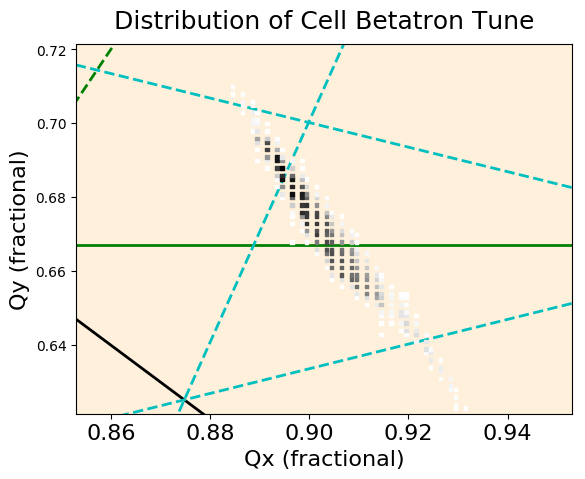 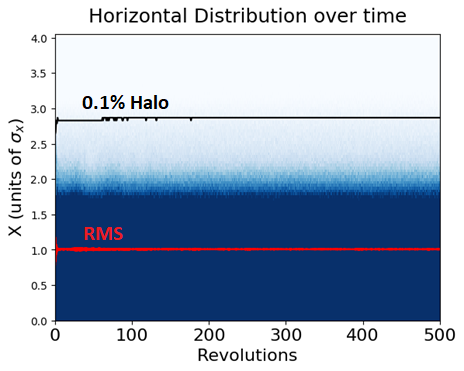 37
3/25/2019
Jeffrey Eldred | RCS for Multi-MW Facility at Fermilab
38
Integrable RCS Lattice design
Periodicity: 12

Circumference: 636 m

Bend-radius rho: 15.4 m

Max Beta x,y function: 25 m

Max Dispersion function: 0.22 m


RF Insertion length: 7.2 m, 4x 1.3m

NL Insertion length: 12.7 m


Insert Phase-Advance: 0.4

Minimum c-value: 3 cm

Beta at insert center: 5 m

Betatron Tune: 21.6

Natural Chromaticity: -79

Second-order Chromaticity: 1600

Synchrotron Tune: 0.08
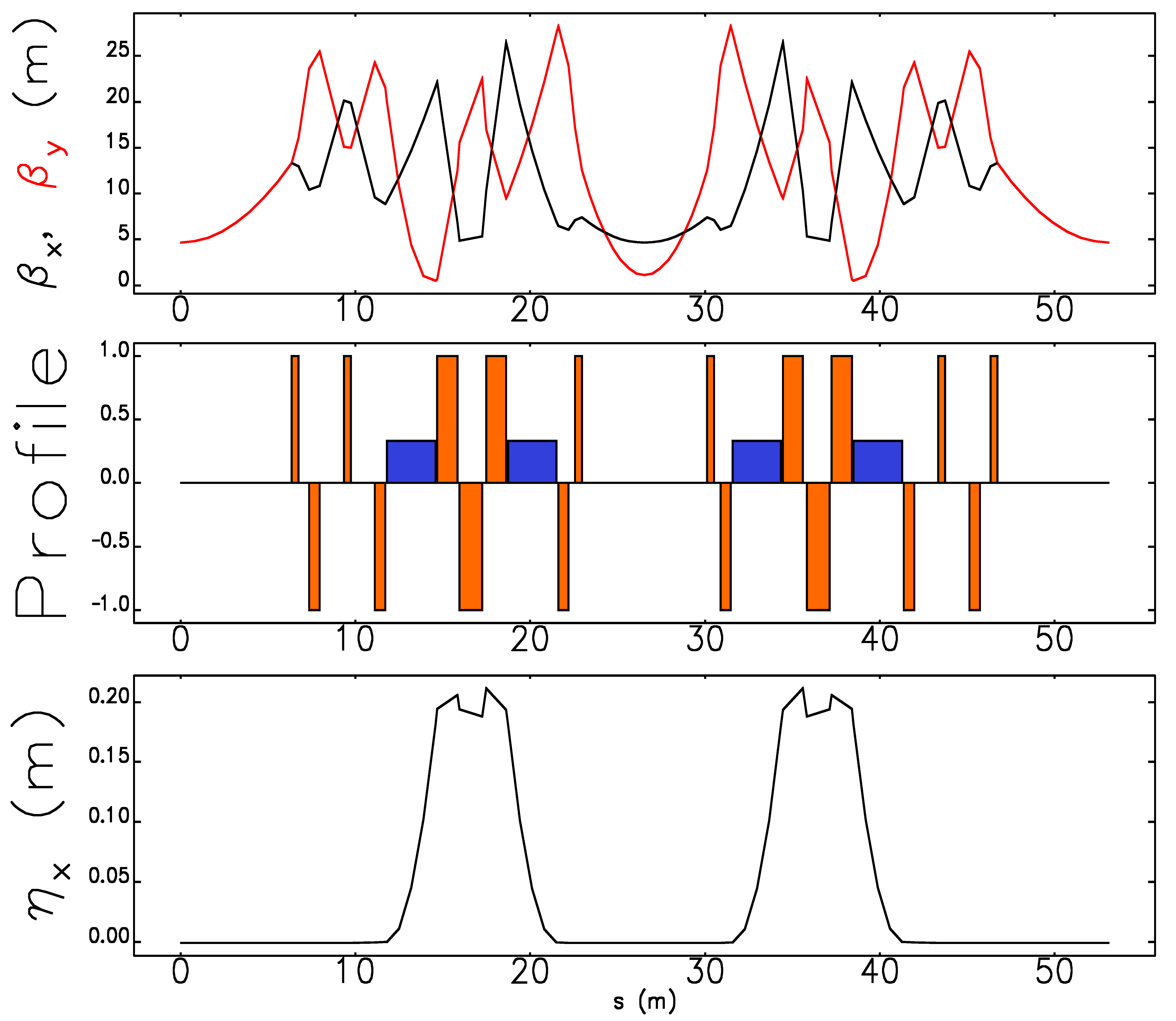 Eldred, Valishev IPAC 2018
38
3/25/2019
Jeffrey Eldred | RCS for Multi-MW Facility at Fermilab
39
Conclusions
- Wide-ranging technical analysis of RCS-based acc. facilities.

 - RCS-based facilities have a clear route to 2.4 MW and beyond.

 - There’s a case for raising Main Injector injection energy.

 - Slip-stacking at high-power should be under consideration.

Topics for further R&D
 - Booster, especially lattice & periodicity.

 - Main Injector, especially at high-charge.

 - IOTA Technologies, integrable optics & electron lens/column.

 - High-Power Targetry, for neutrino beams.
39
3/25/2019
Jeffrey Eldred | RCS for Multi-MW Facility at Fermilab
40
40
Backup
40
3/25/2019
Jeffrey Eldred | RCS for Multi-MW Facility at Fermilab
41
Main Injector Intensity Upgrade
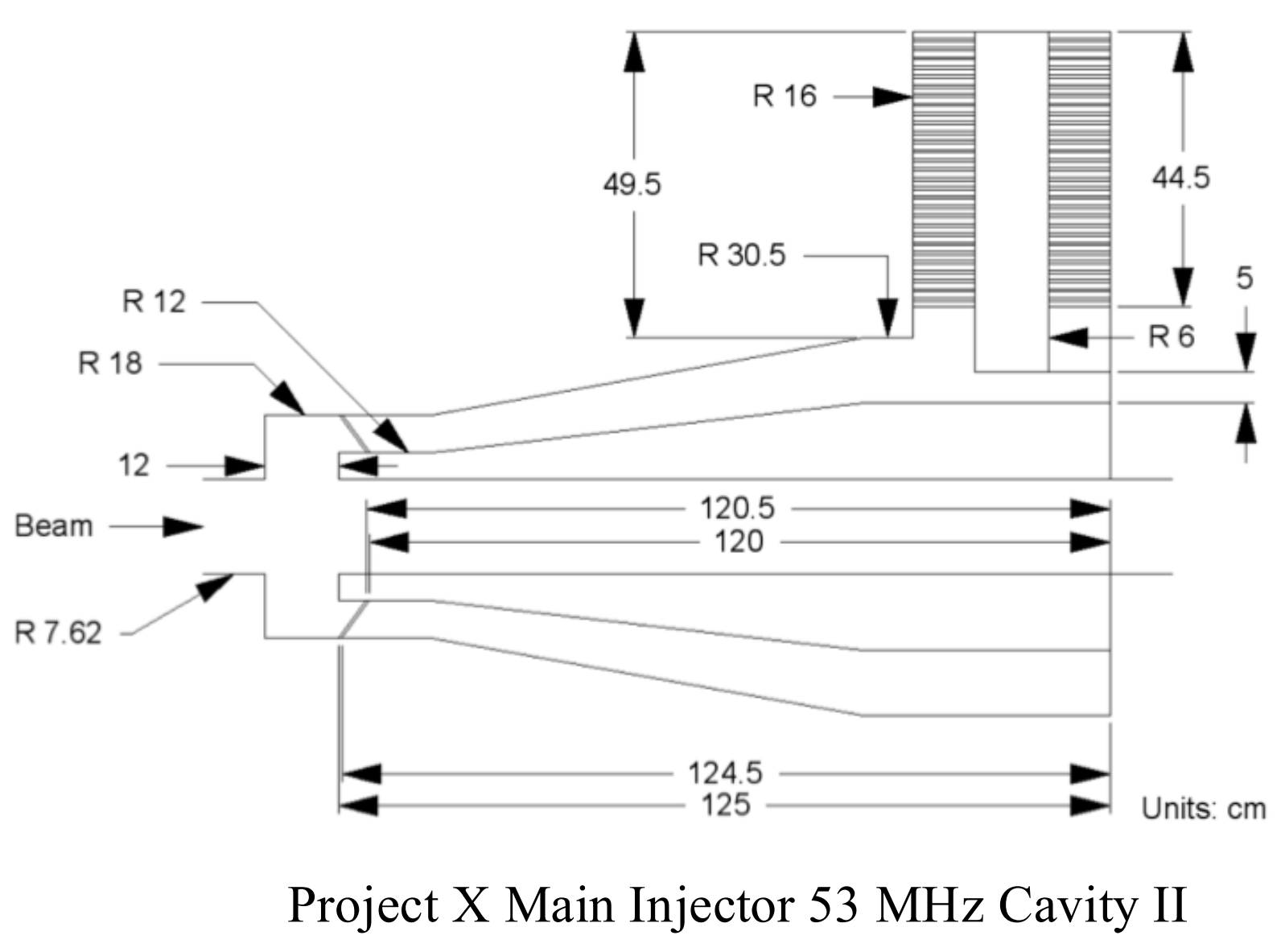 High-Power Main Injector Cavities
Dey and Kourbanis IPAC 2011
41
3/25/2019
Jeffrey Eldred | RCS for Multi-MW Facility at Fermilab
42
Main Injector Intensity Upgrade
γT-Jump for MI Transition Crossing
Pulsed quads for γT-jump to be installed for PIP-II.
For 2.4 MW, consider going from negative to positive chromaticity at transition crossing.
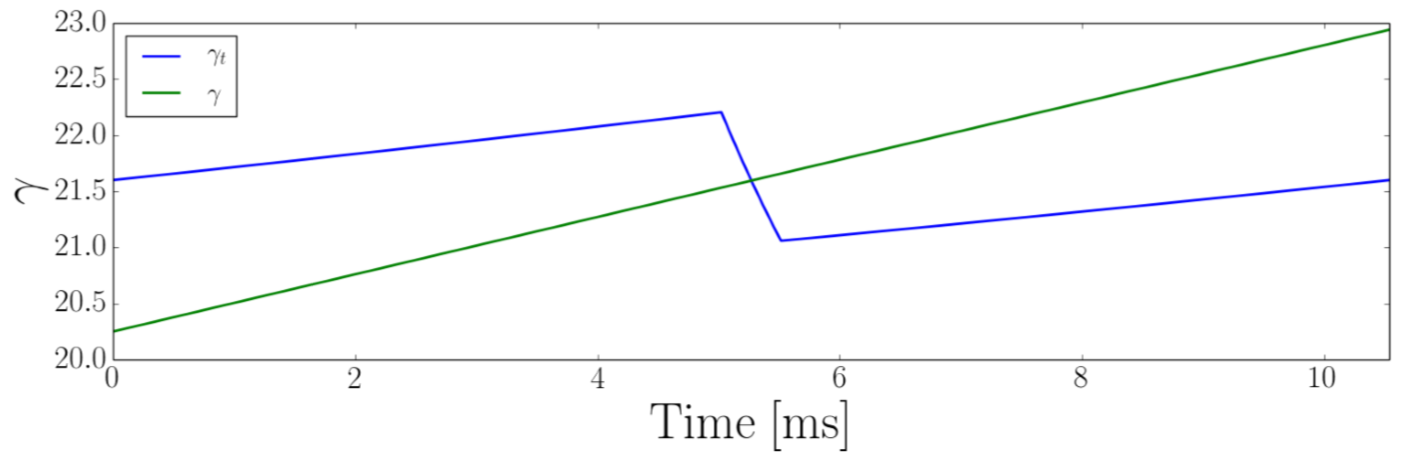 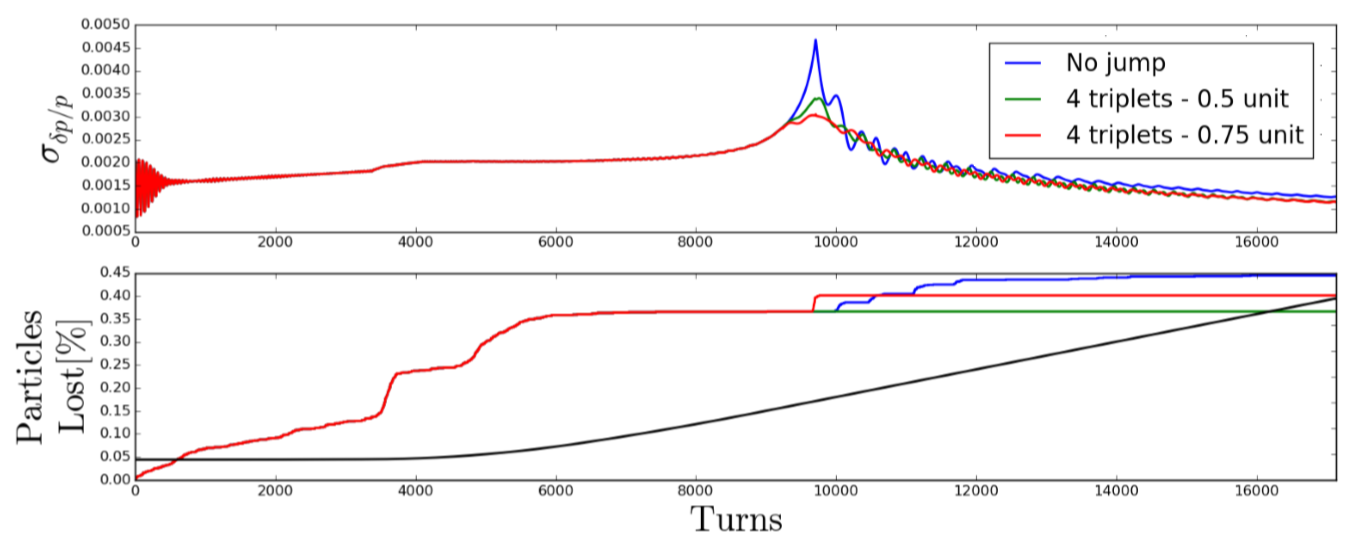 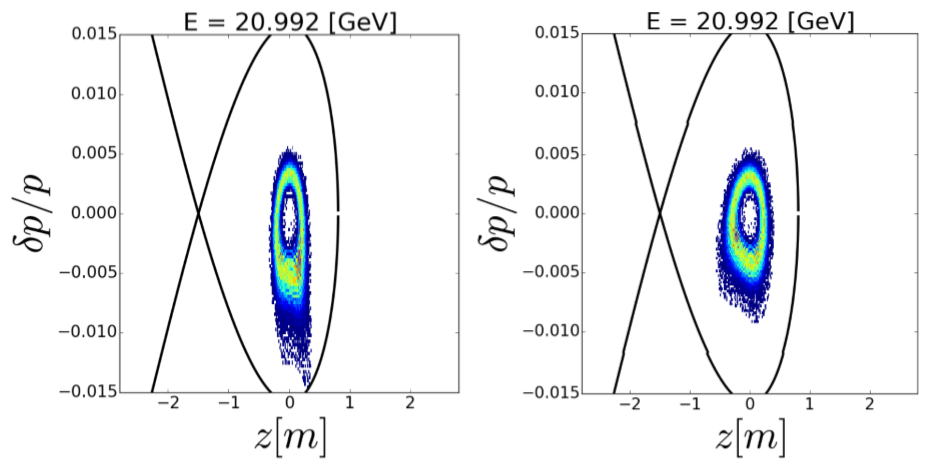 R. Ainsworth et al. IPAC 2017
42
3/25/2019
Jeffrey Eldred | RCS for Multi-MW Facility at Fermilab
43
Main Injector Intensity Upgrade
High-Power Neutrino Target
Detailed design of 2.3 MW Be target for neutrino beams.
Active area of R&D development – shock test, radiation damage, target design, flux optimization etc.
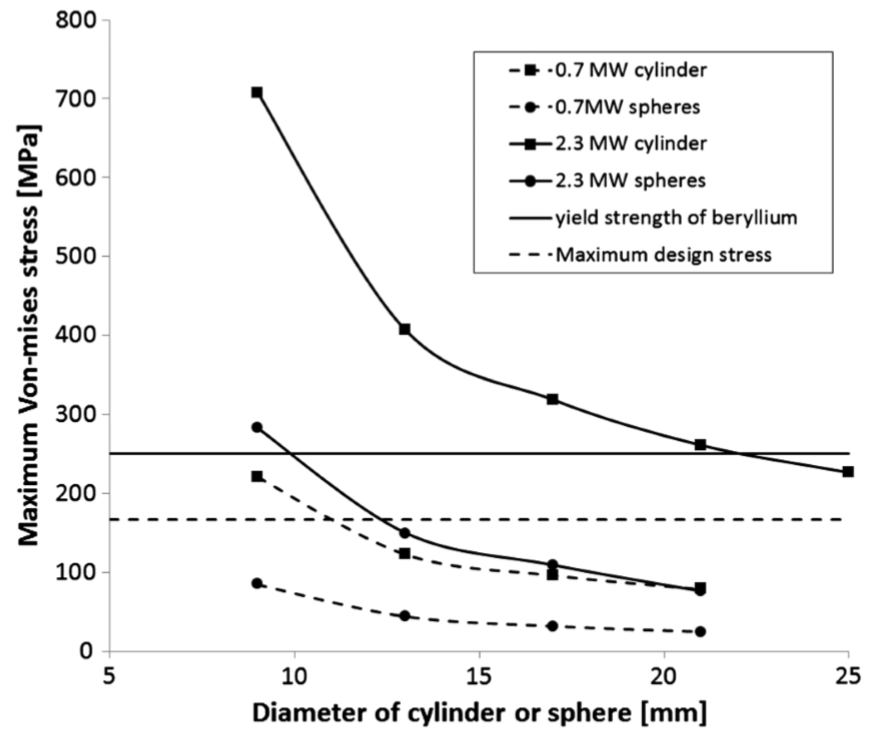 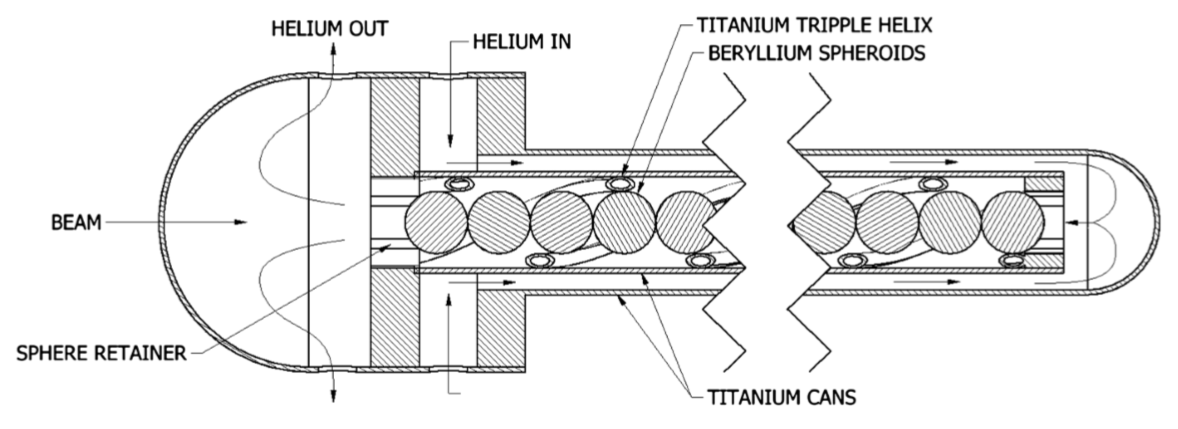 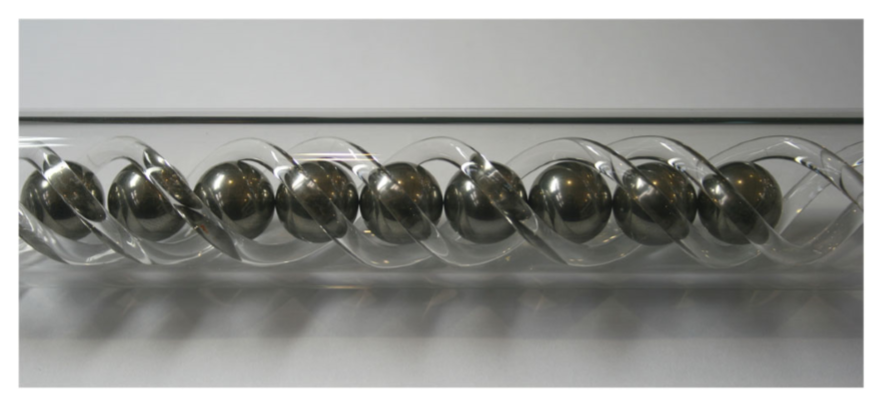 T. Davenne et al. PRSTAB 2015
43
3/25/2019
Jeffrey Eldred | RCS for Multi-MW Facility at Fermilab
44
Heating associated with H- Foil Painting
Beam Distribution during Injection
Peak Temperature on corner
                                     (PIP-II)
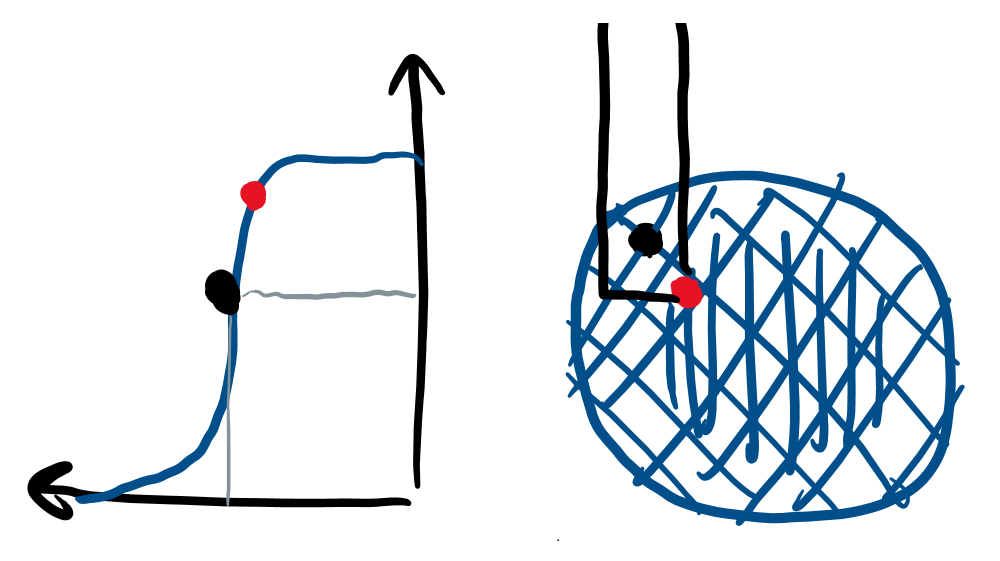 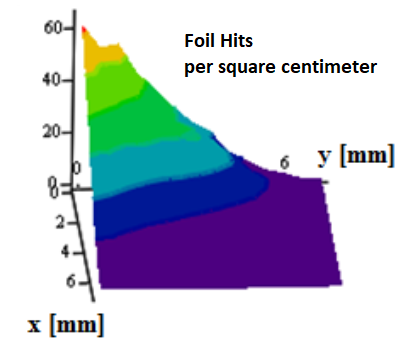 Anti-correlated Painting Injection
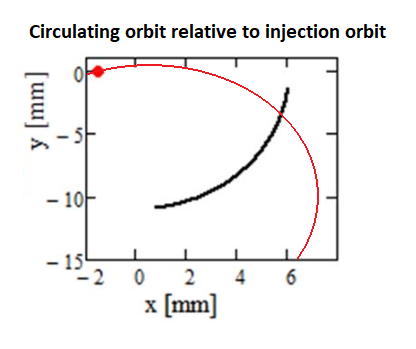 Injection painting scheme chosen to:

Minimize foil hits from the circulating beam.

Optimize stability of the beam distribution.
44
3/25/2019
Jeffrey Eldred | RCS for Multi-MW Facility at Fermilab
45
Recycler Intensity Limits
Space-charge Tune-spread Losses:











If we go to higher than PIP-II intensity, but without a momentum separation between the beams, we will cross the same res. lines.

How well can we compensate the resonances lines?
PIP-II Tune-Spread
Current Tune-Spread
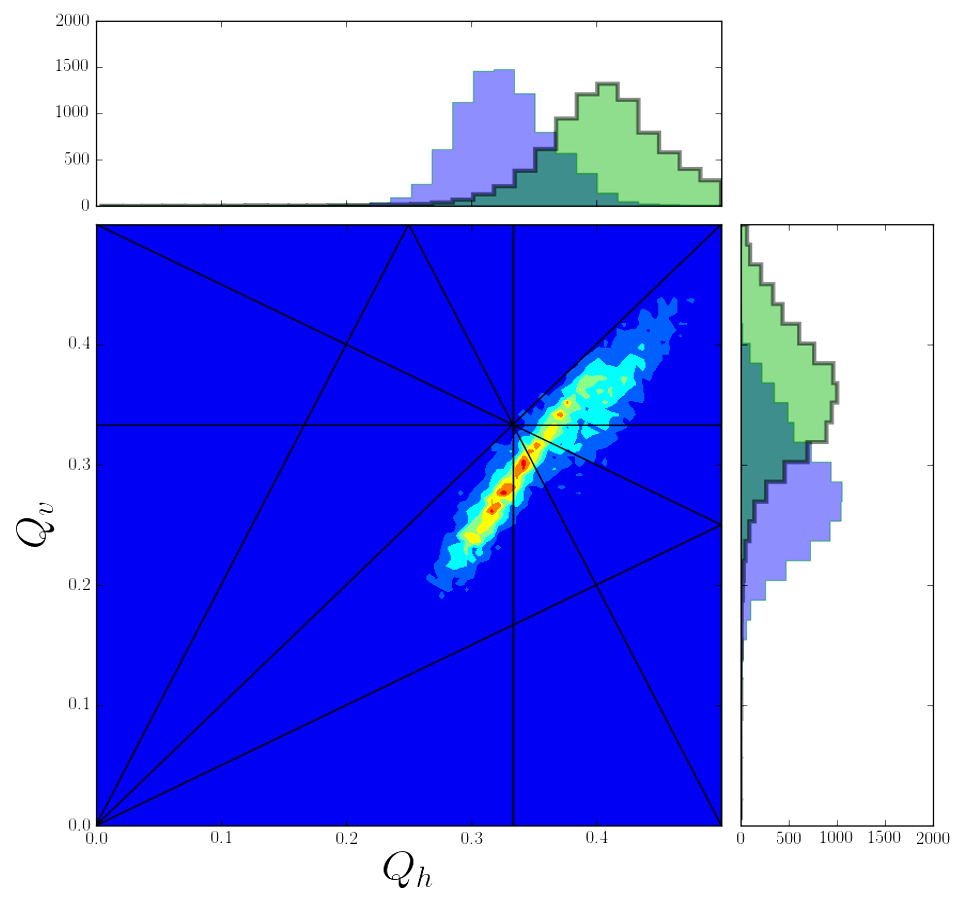 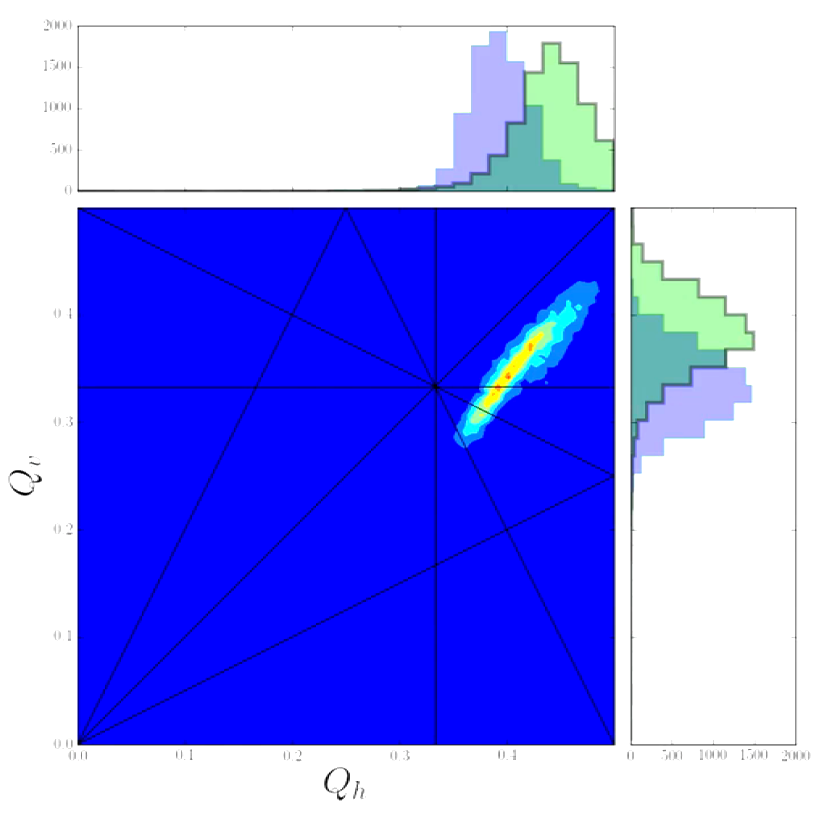 R. Ainsworth
45
3/25/2019
Jeffrey Eldred | RCS for Multi-MW Facility at Fermilab
46
Recycler Intensity Limits
Tight Aperture Losses:
For PIP-II era, smaller cleaner beam.
For RCS, limited by RR/MI apertures.

Electron Cloud Instability:
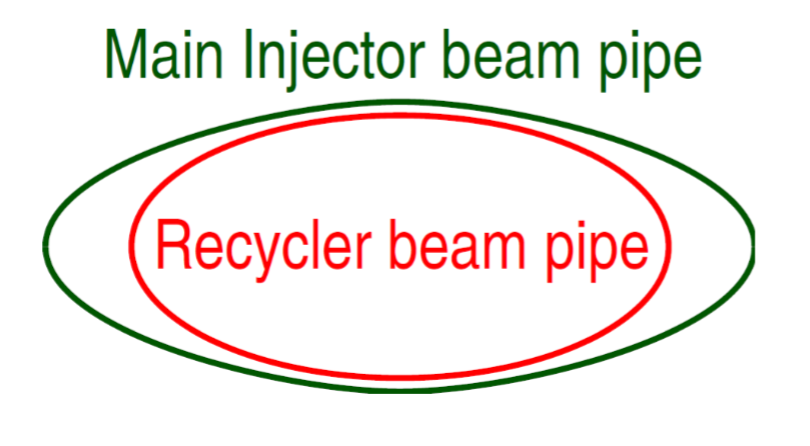 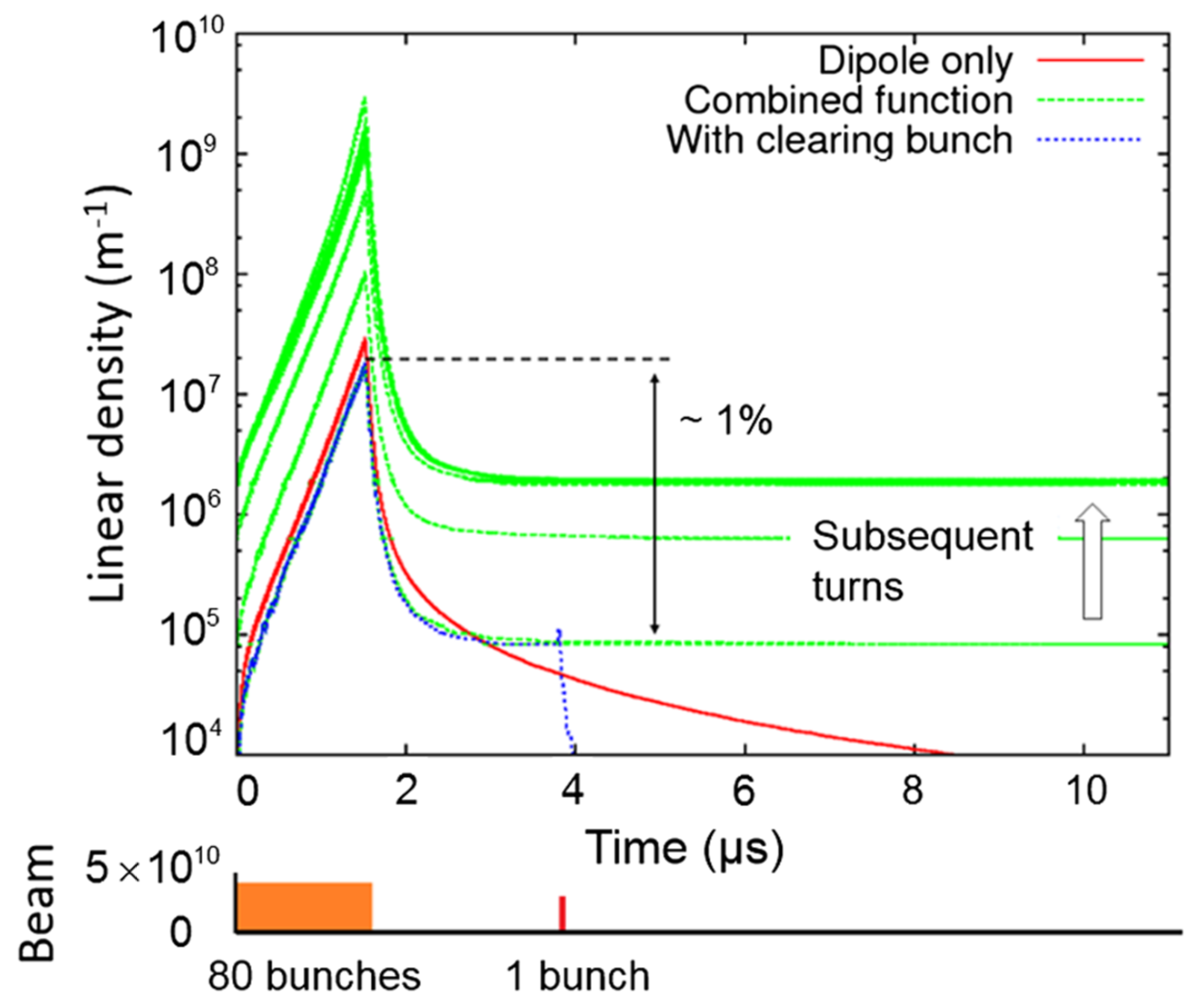 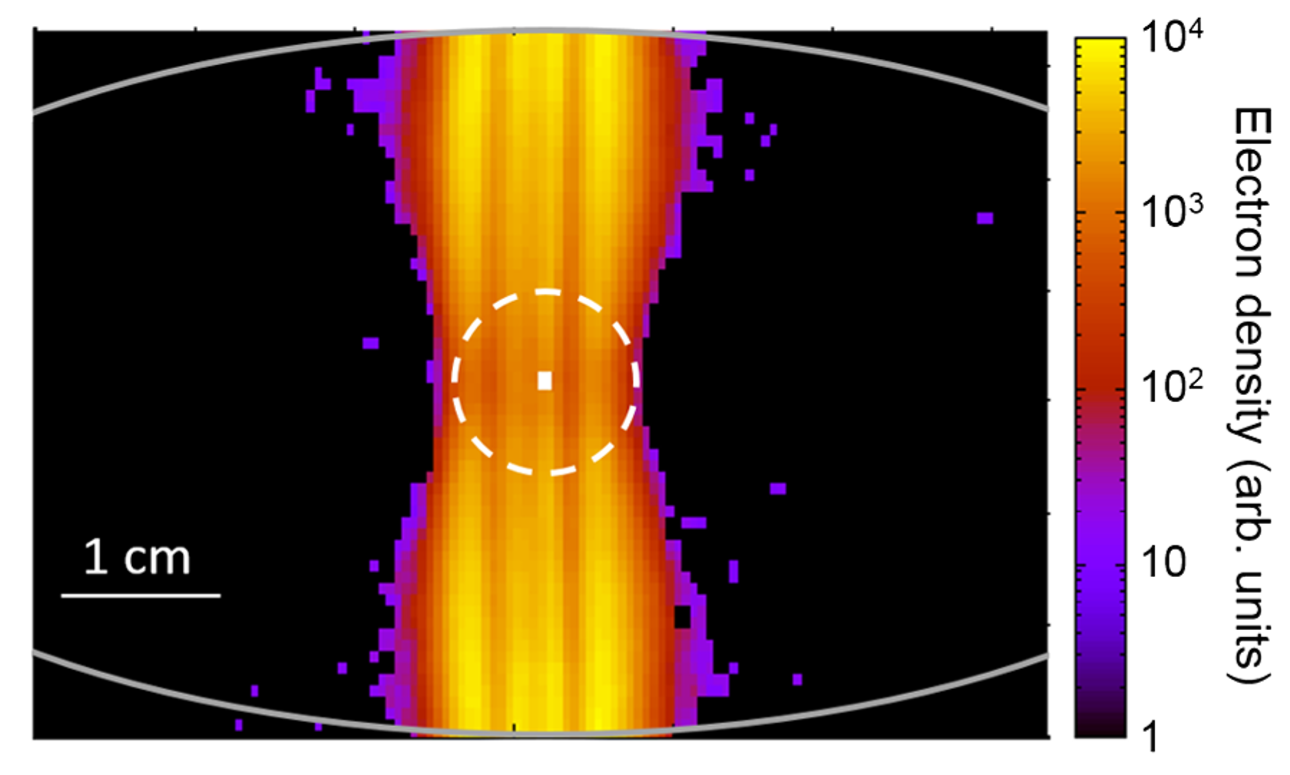 S. Antipov et al. PRSTAB 2017
46
3/25/2019
Jeffrey Eldred | RCS for Multi-MW Facility at Fermilab